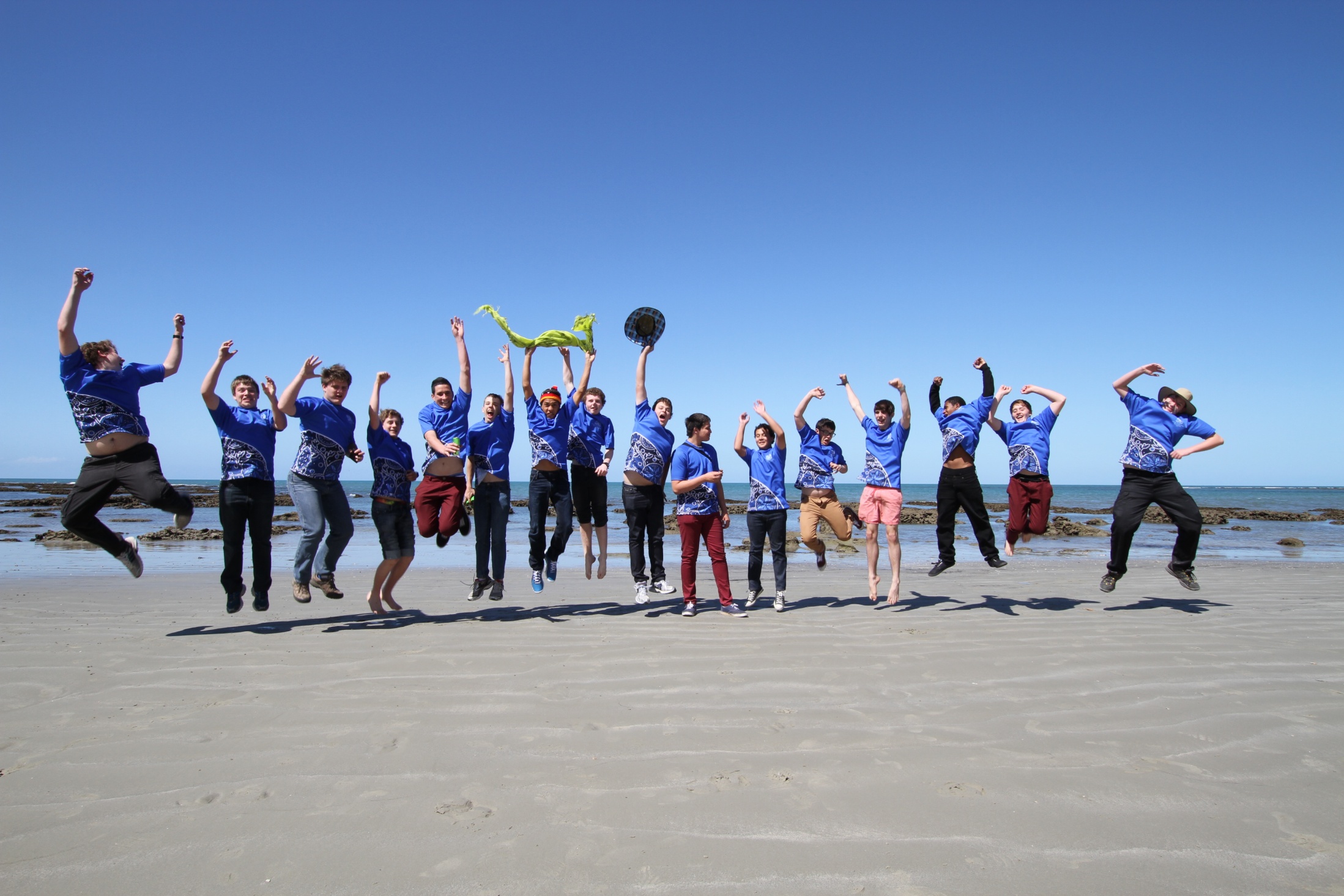 Red Earth ConnectionNudgee Buru Immersion
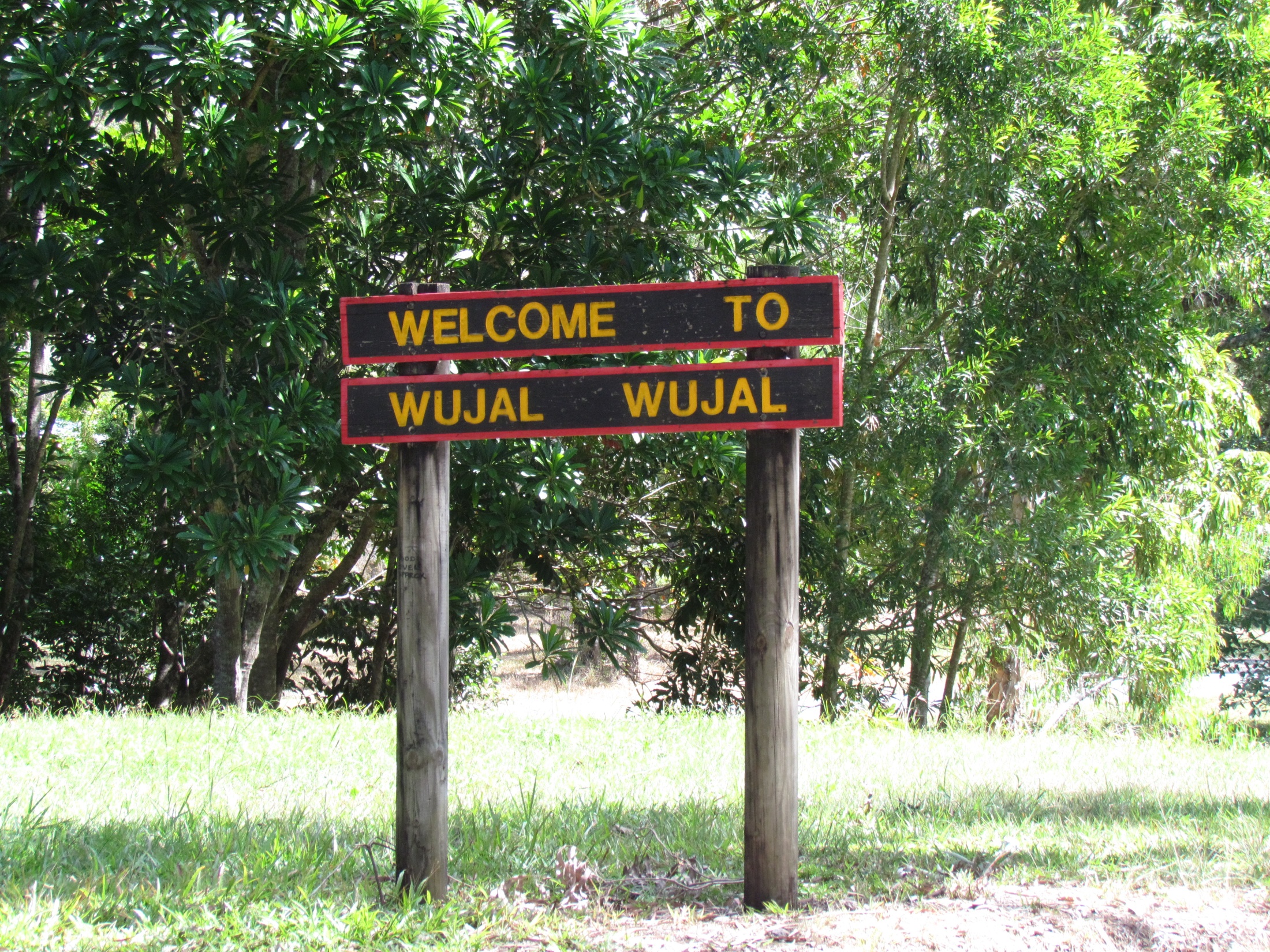 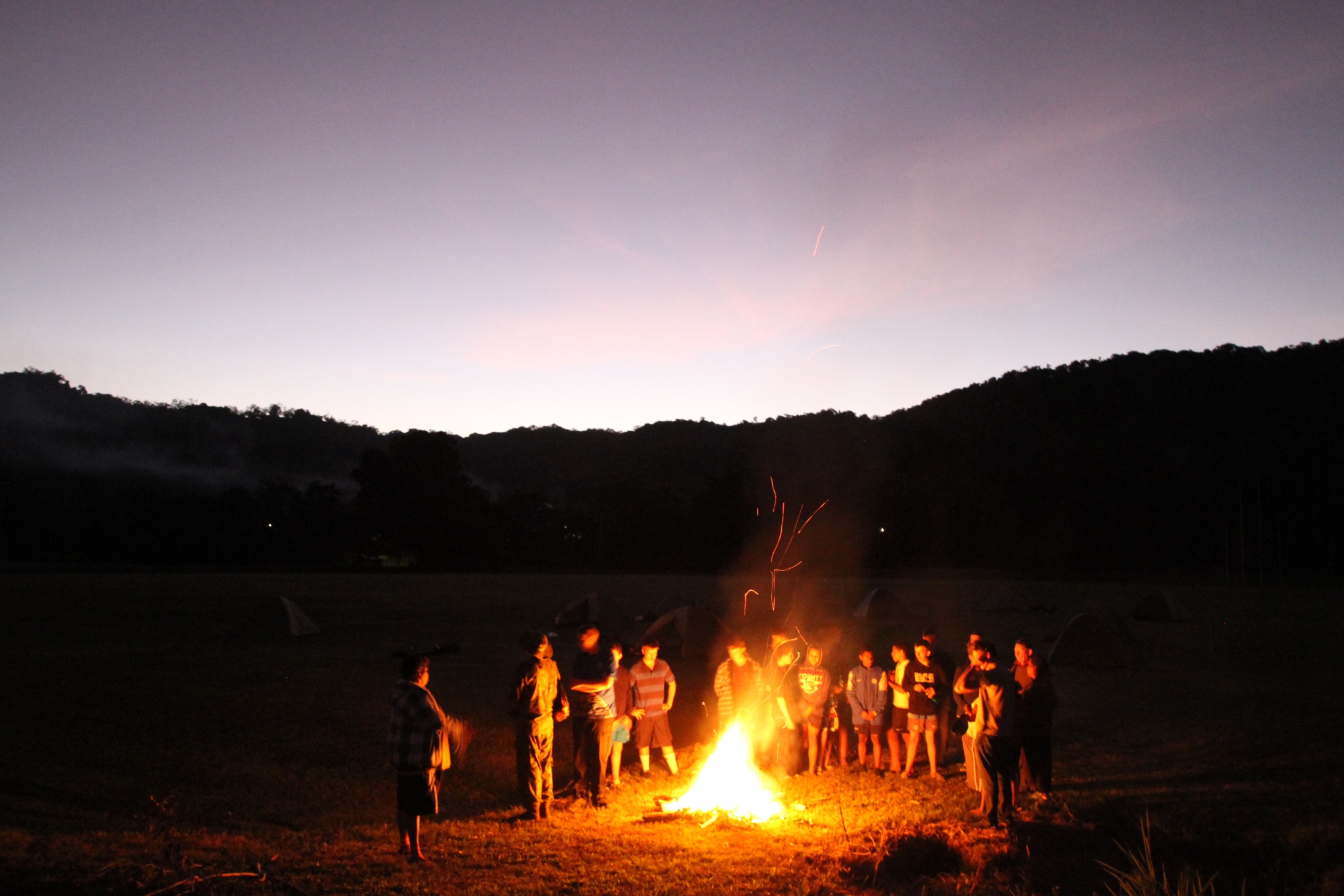 Gospel Spirituality
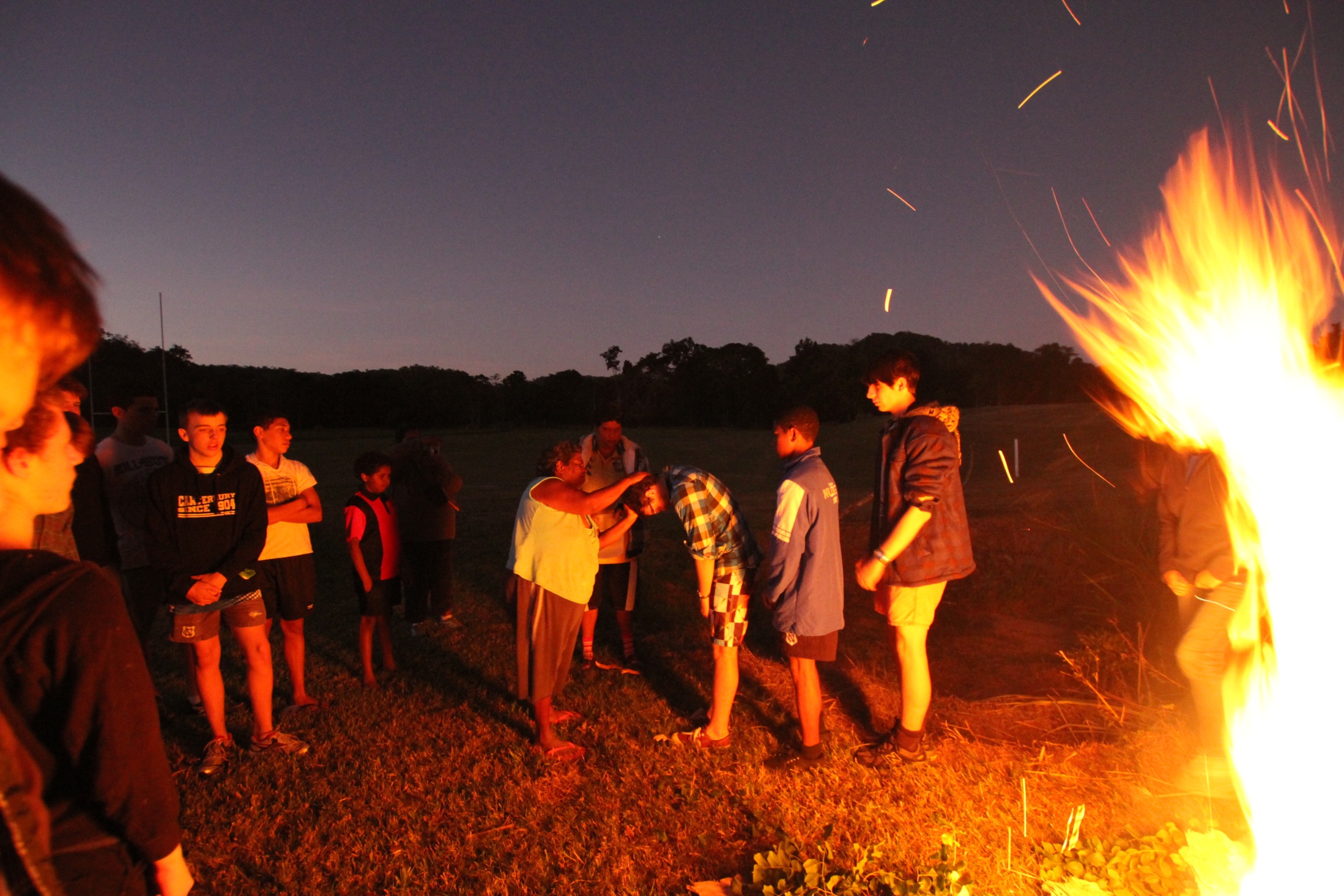 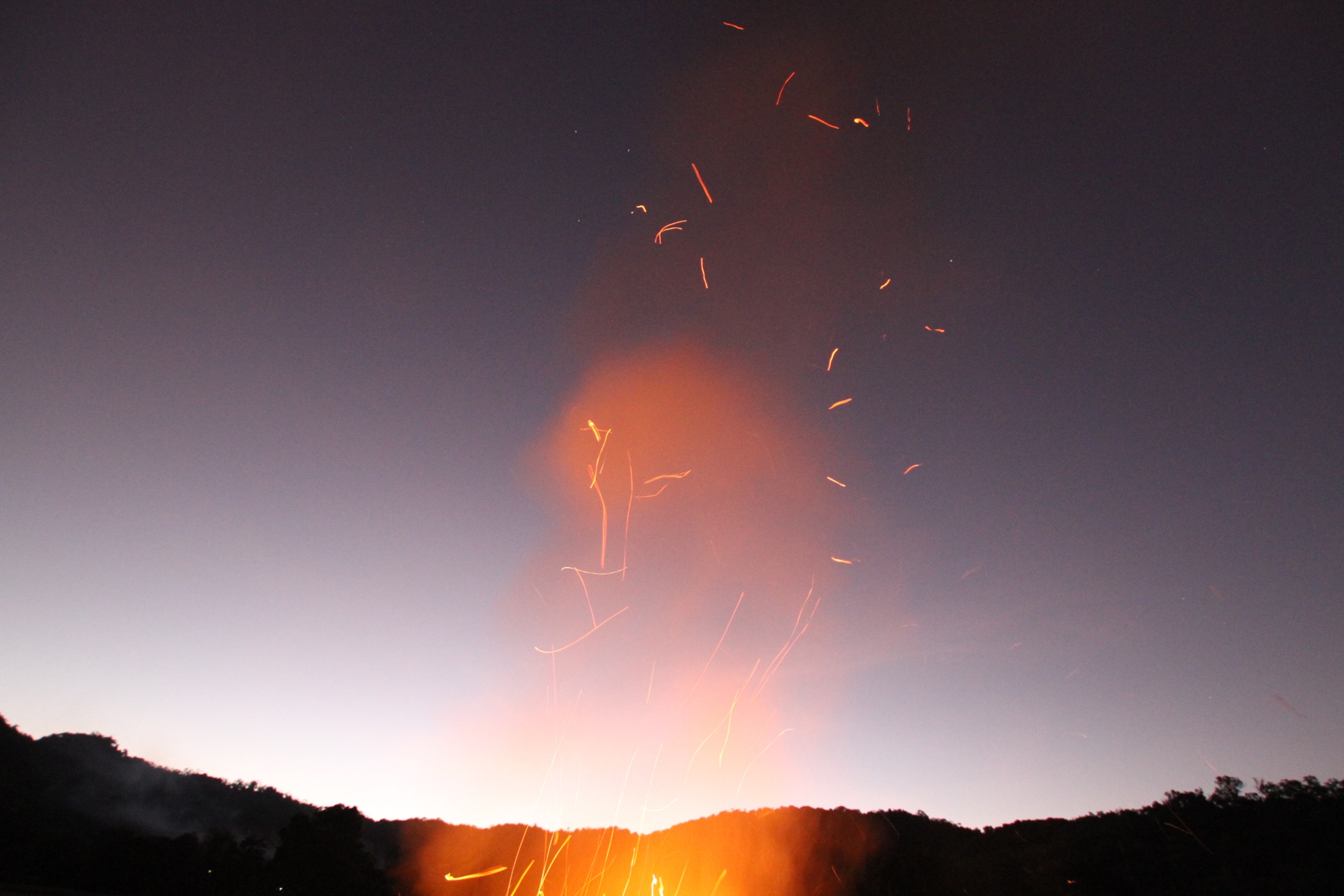 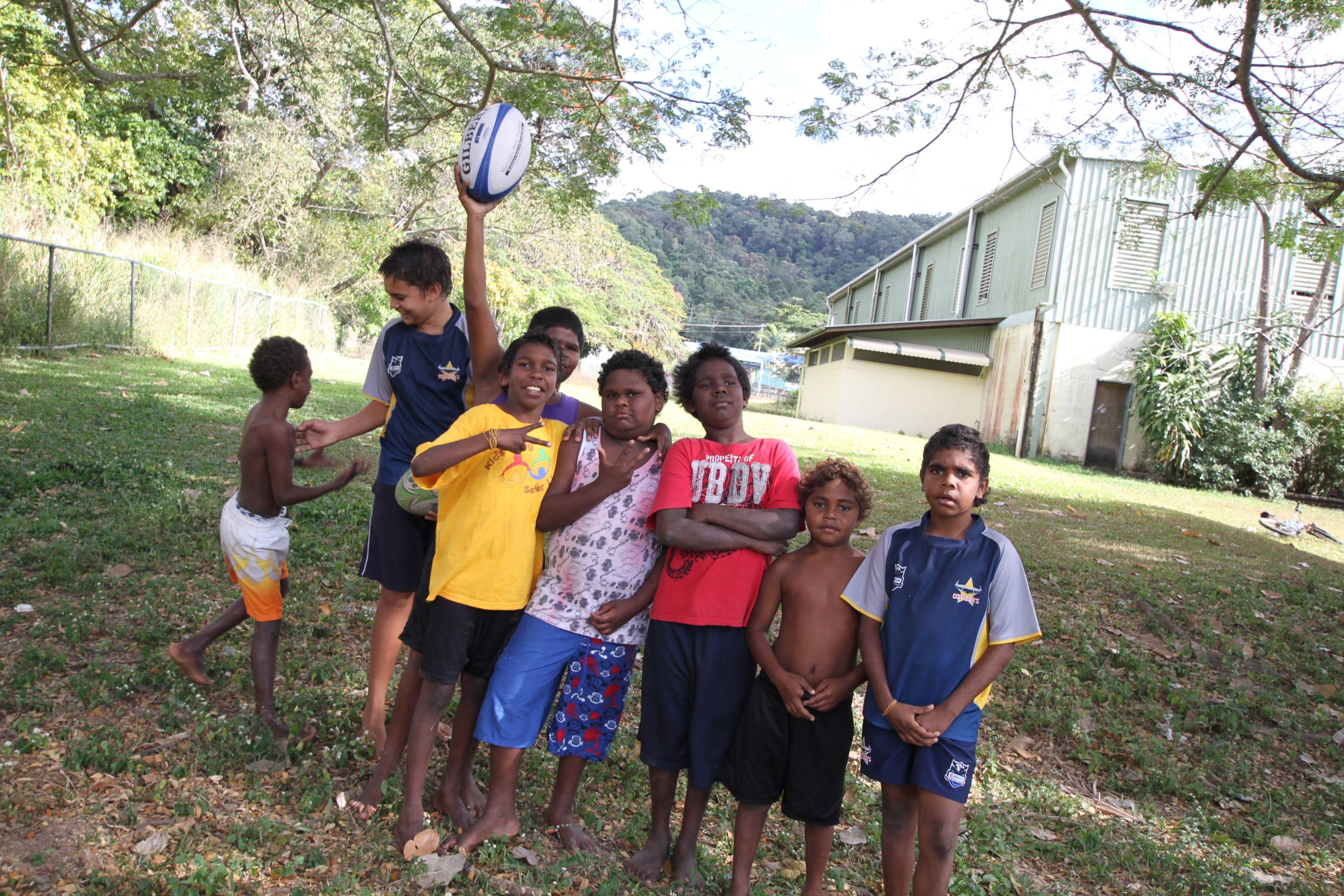 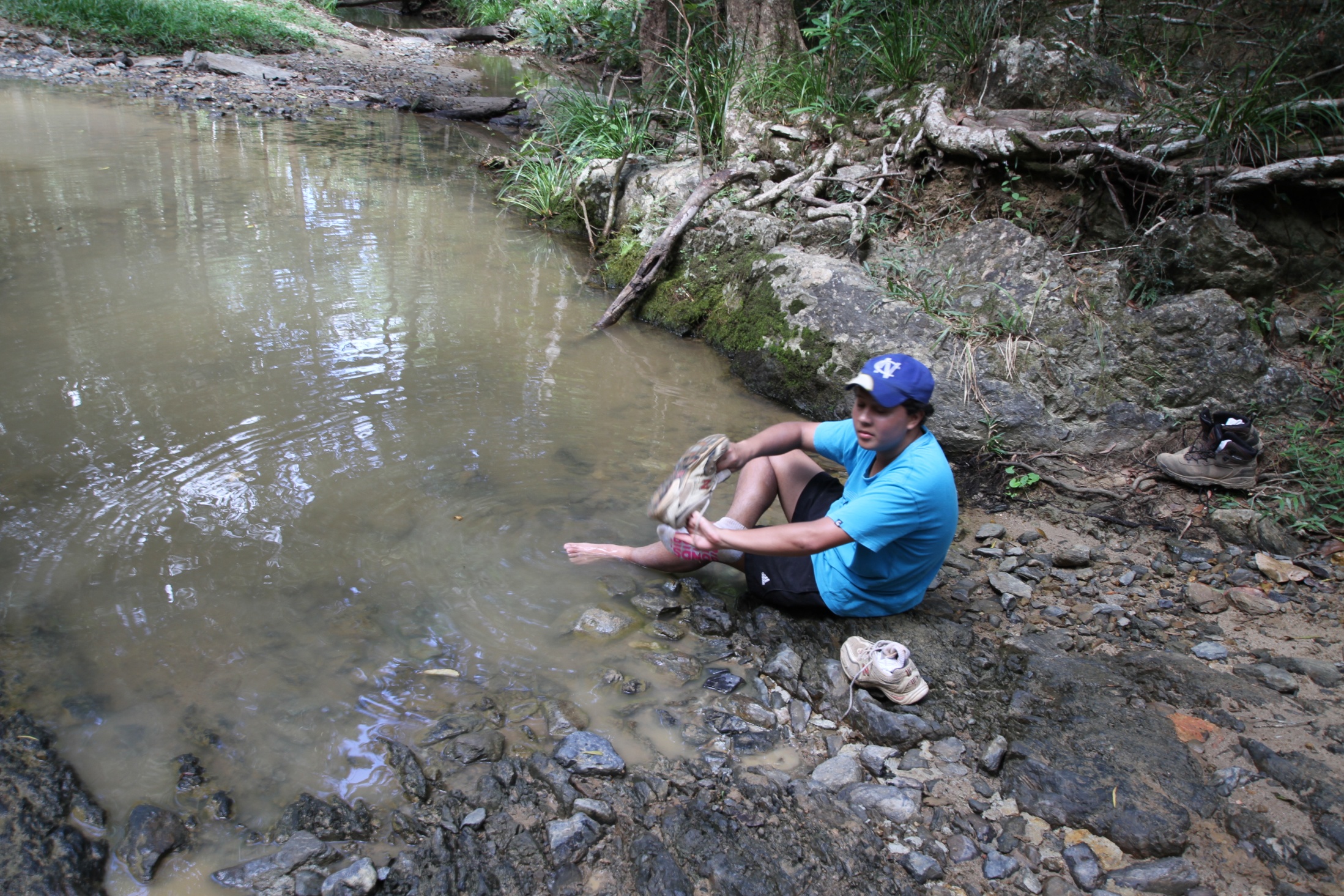 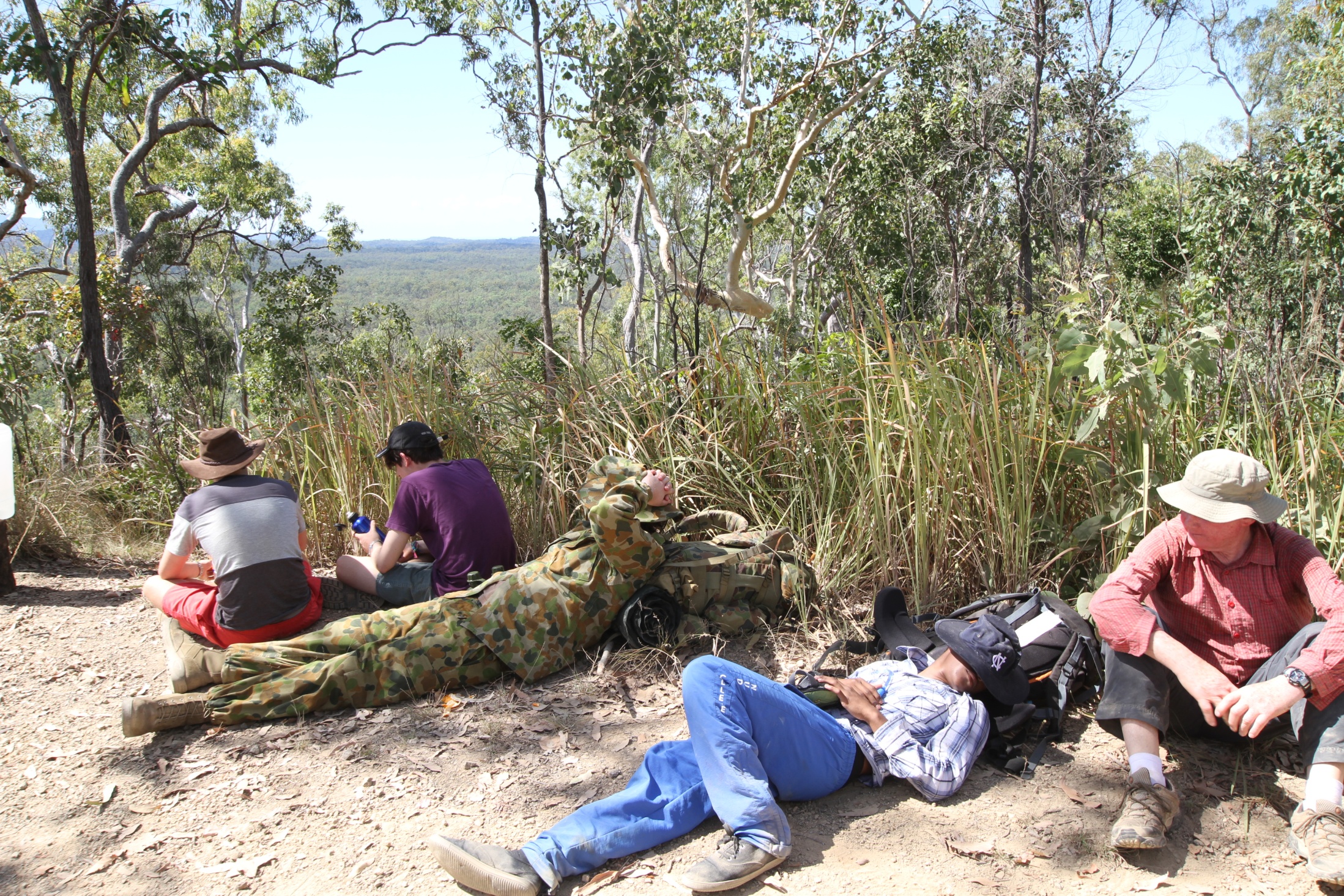 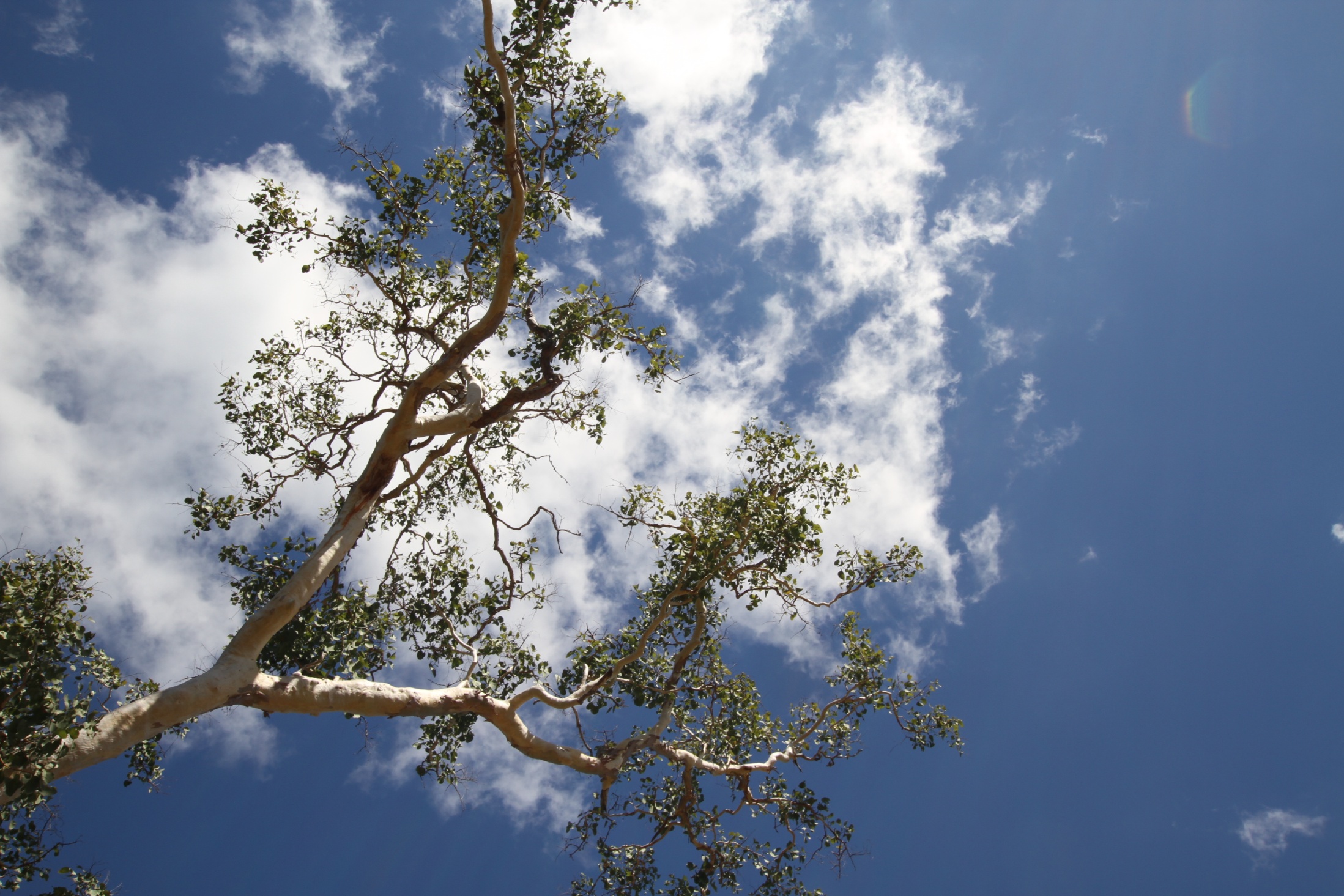 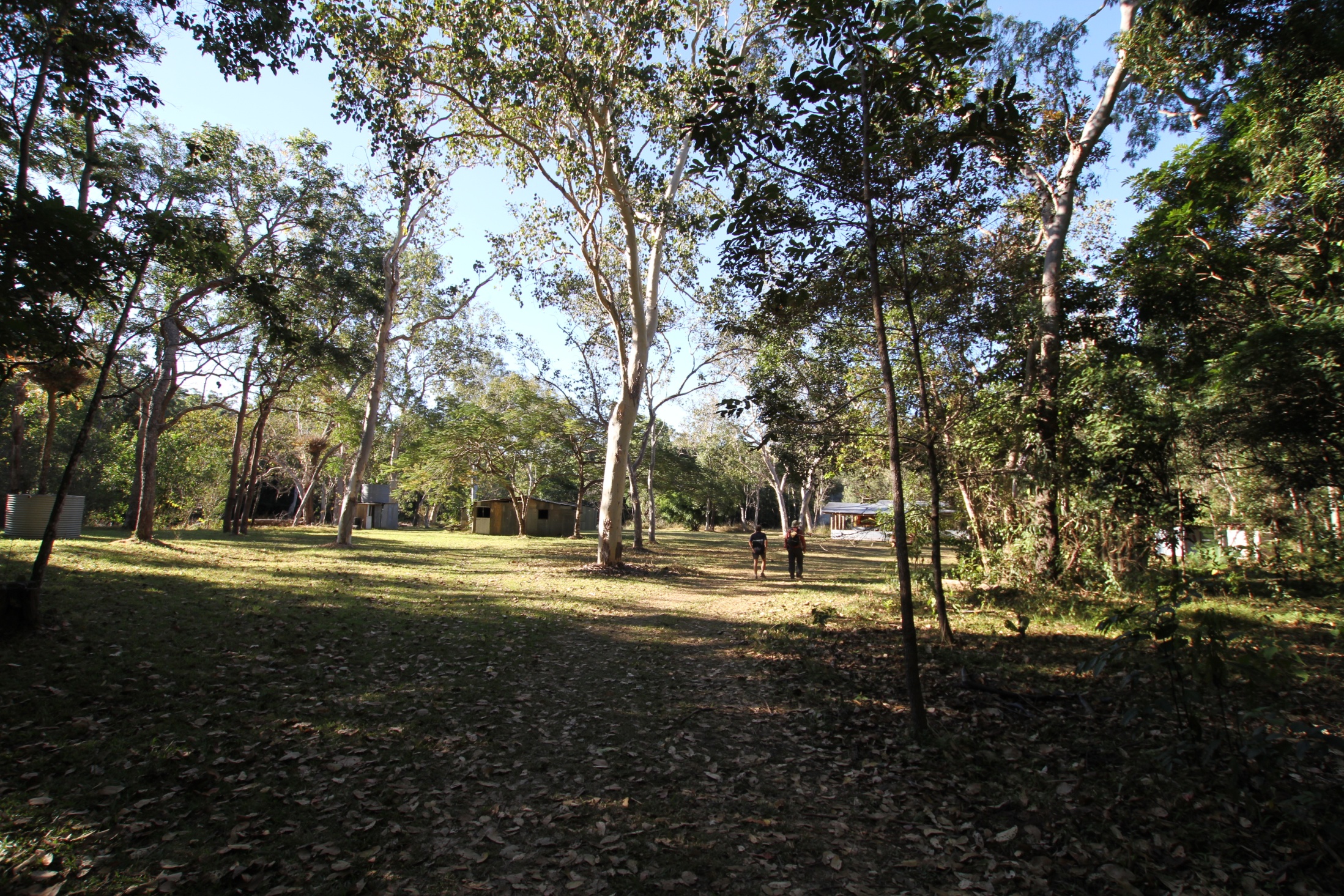 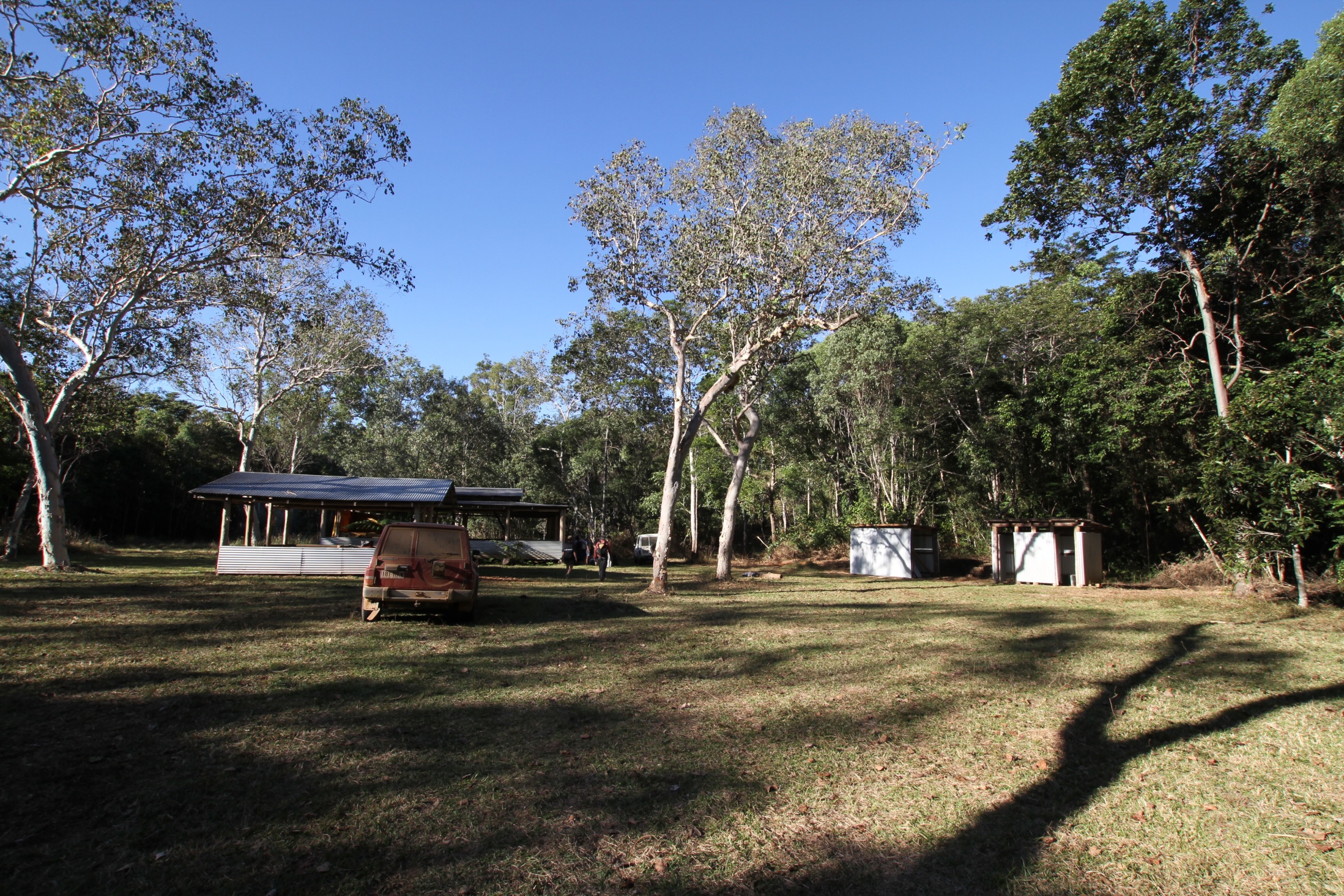 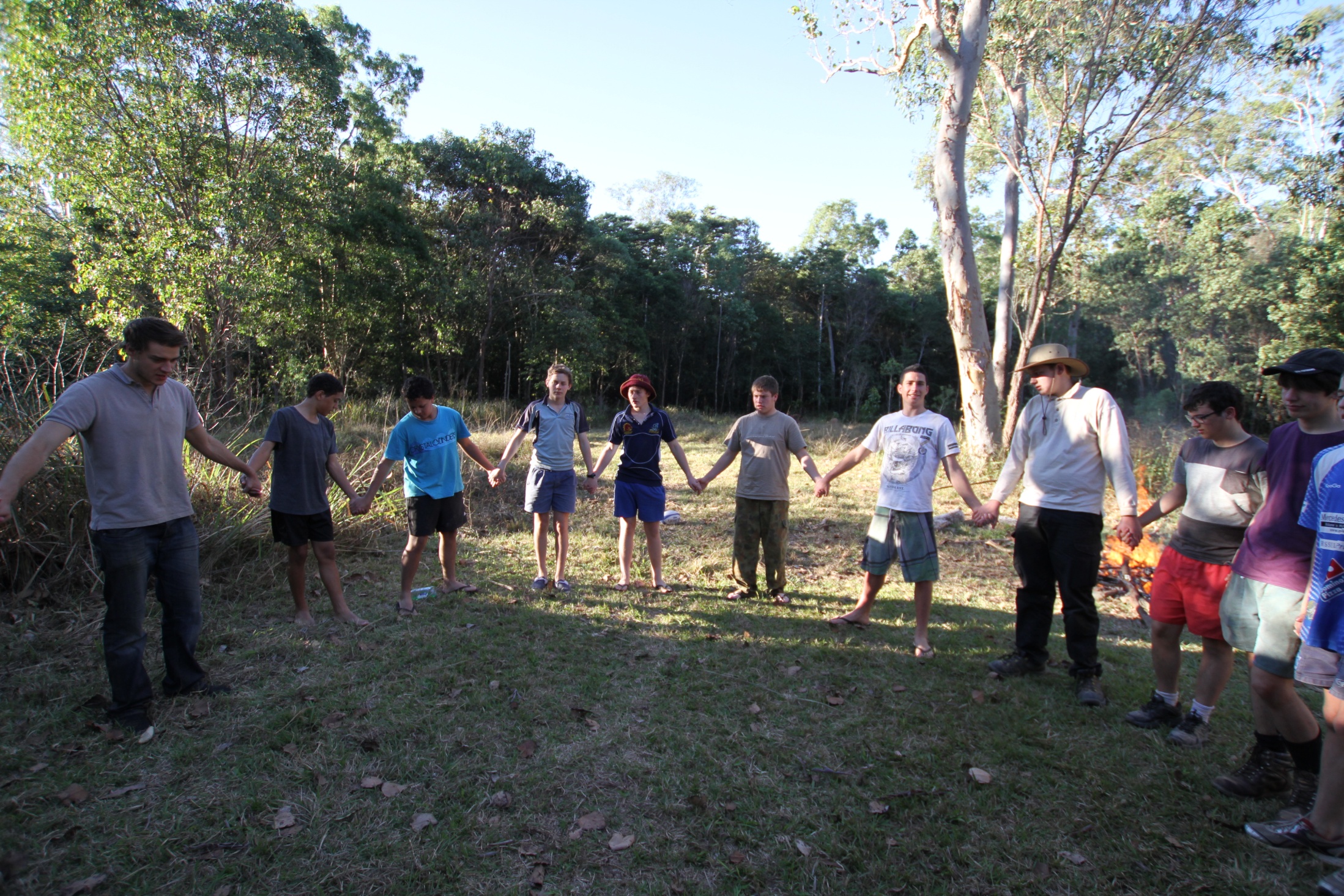 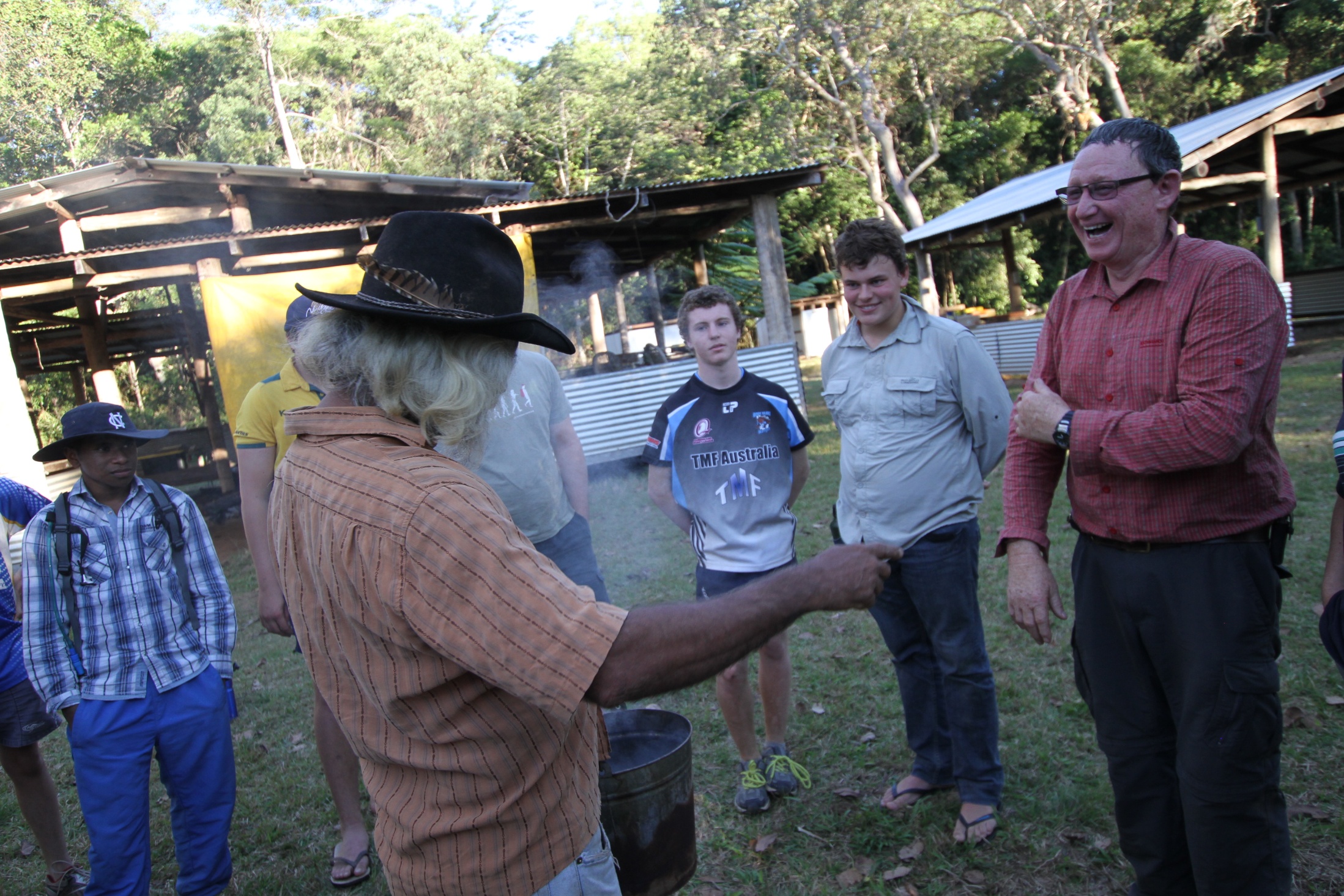 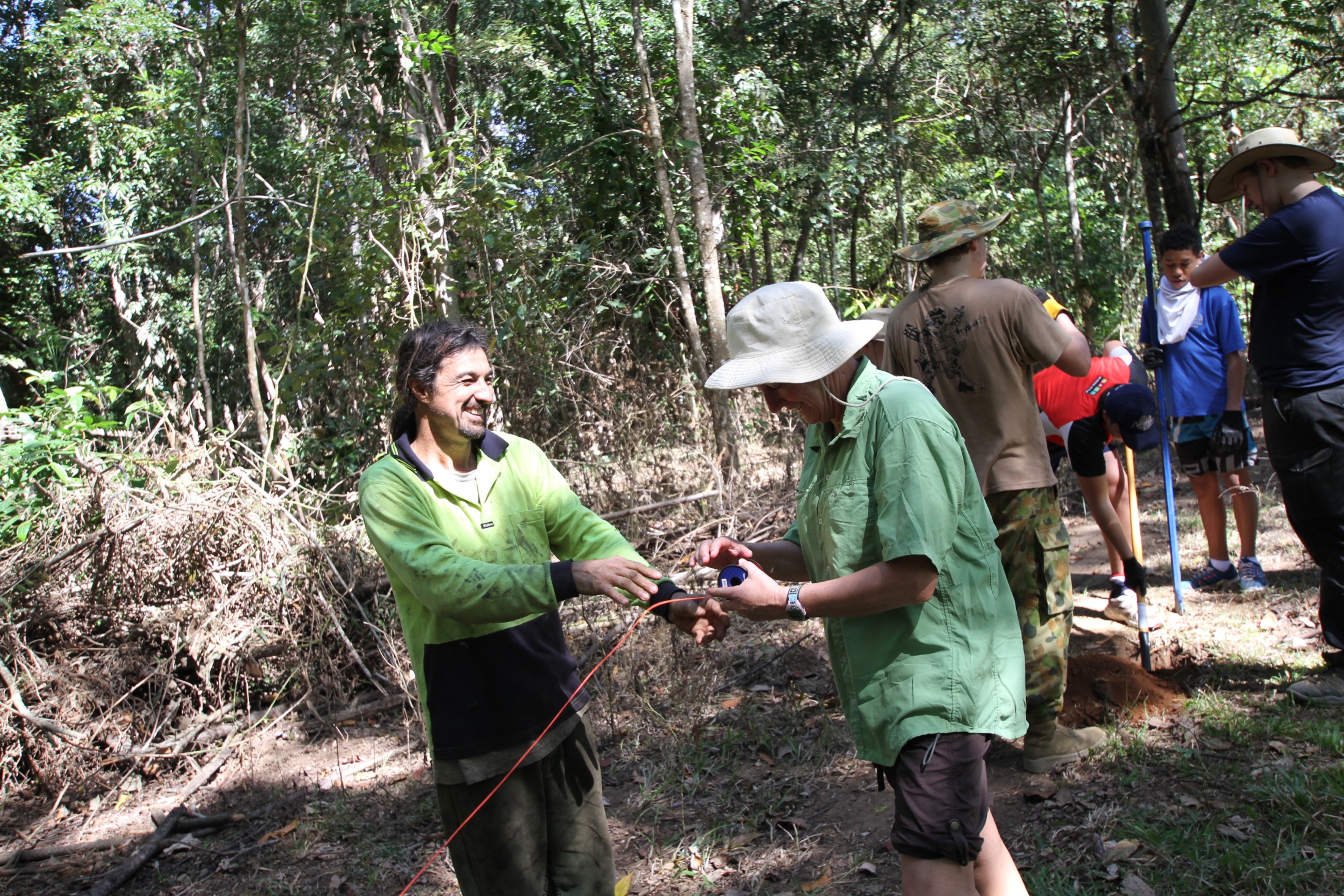 Justice and Solidarity
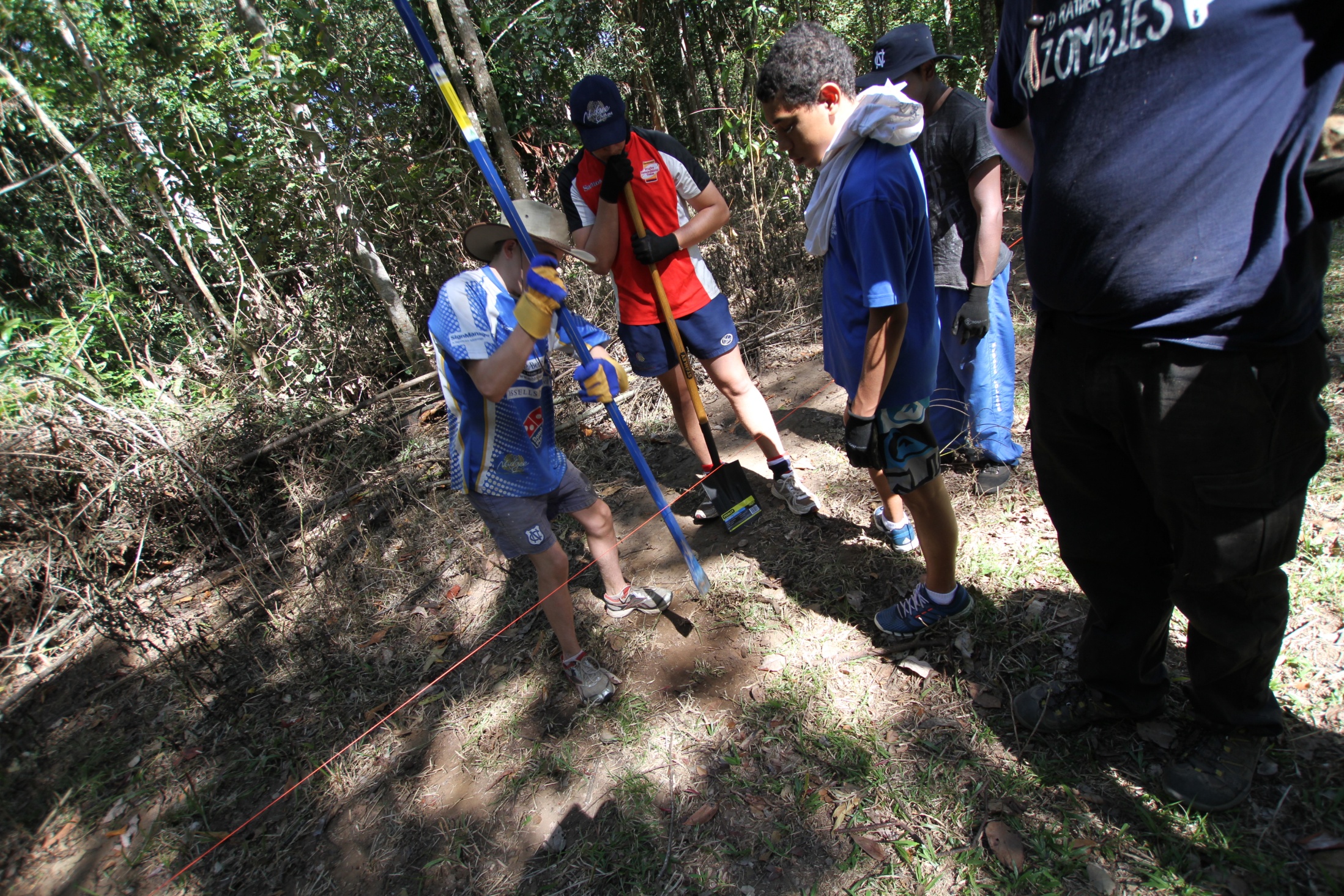 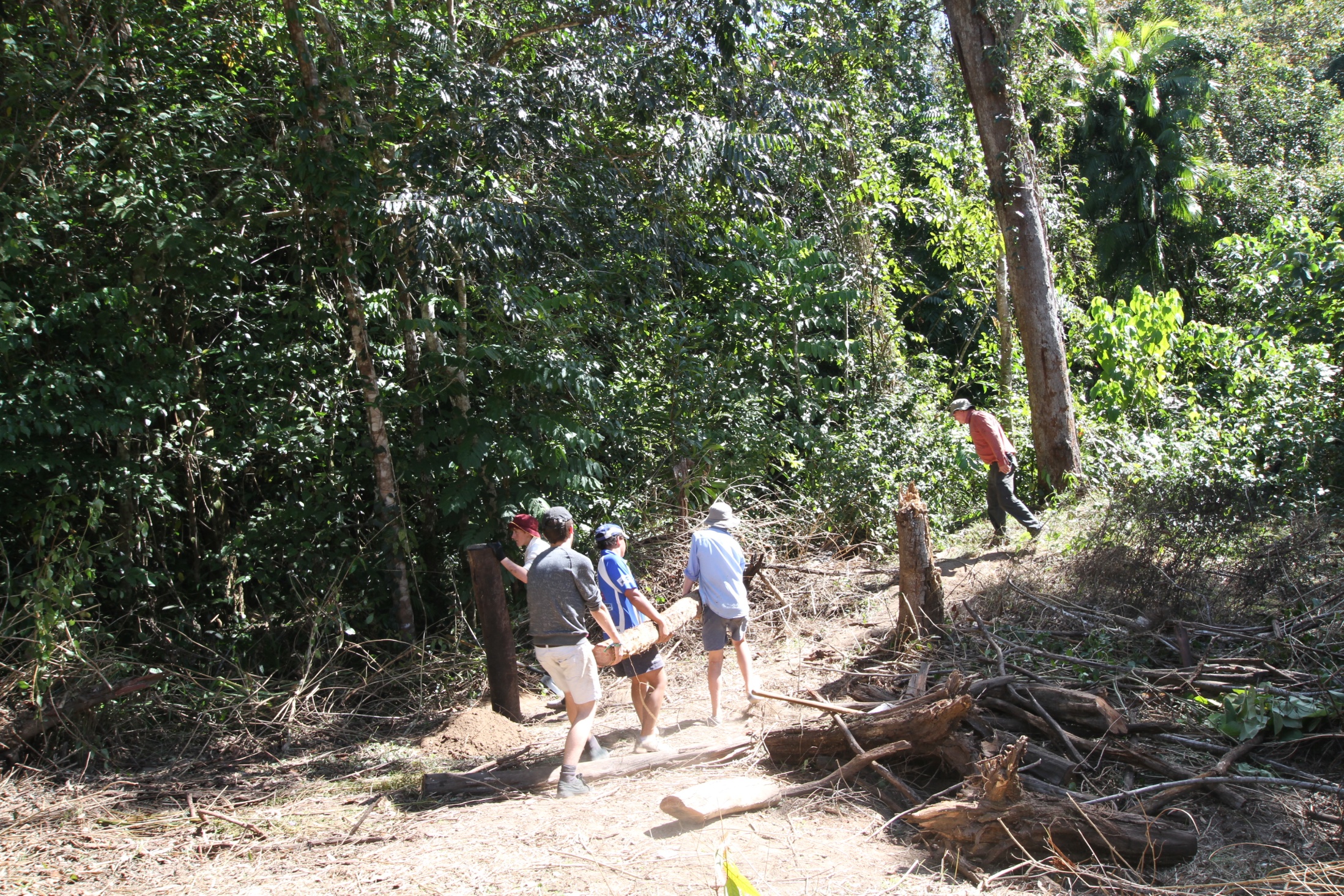 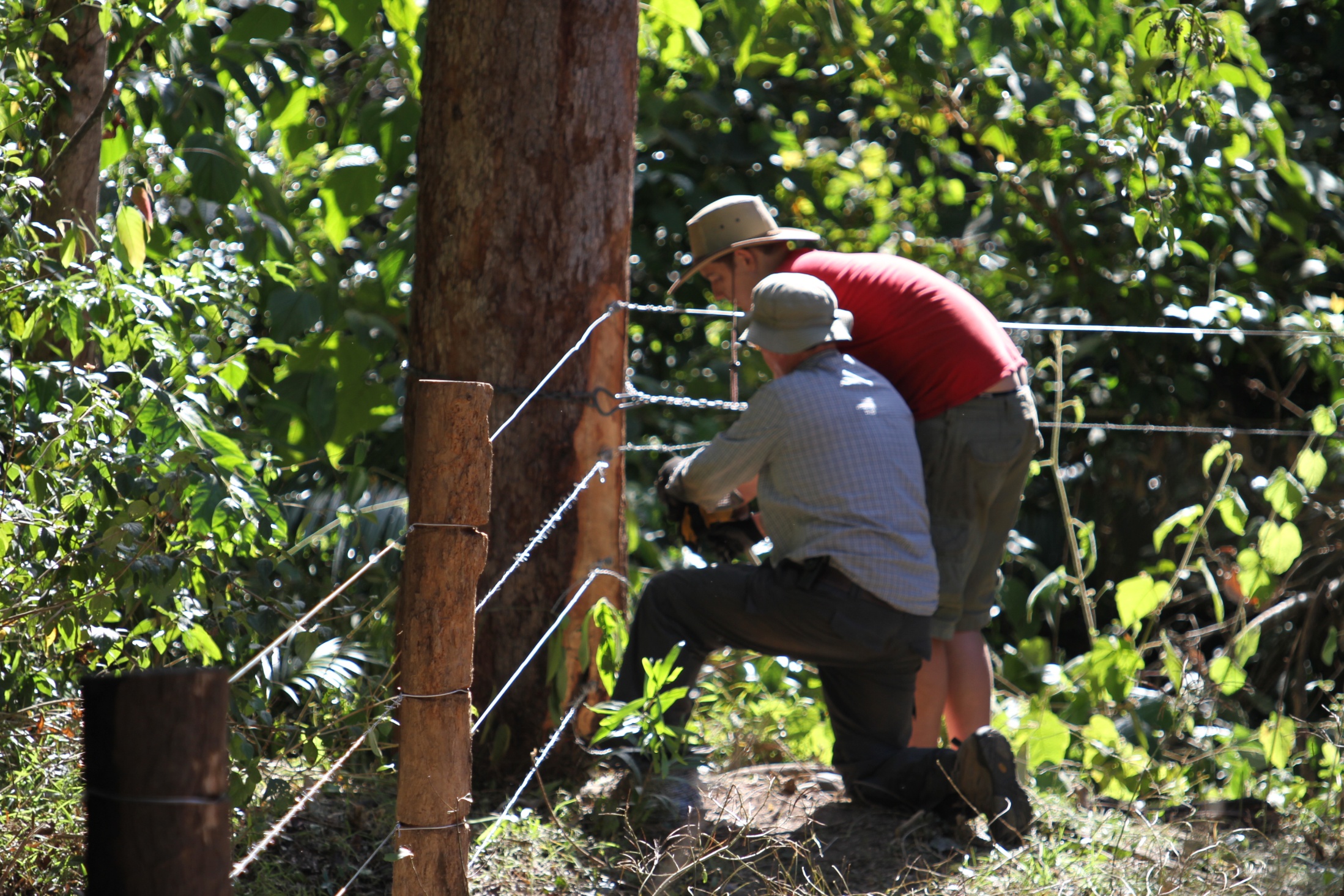 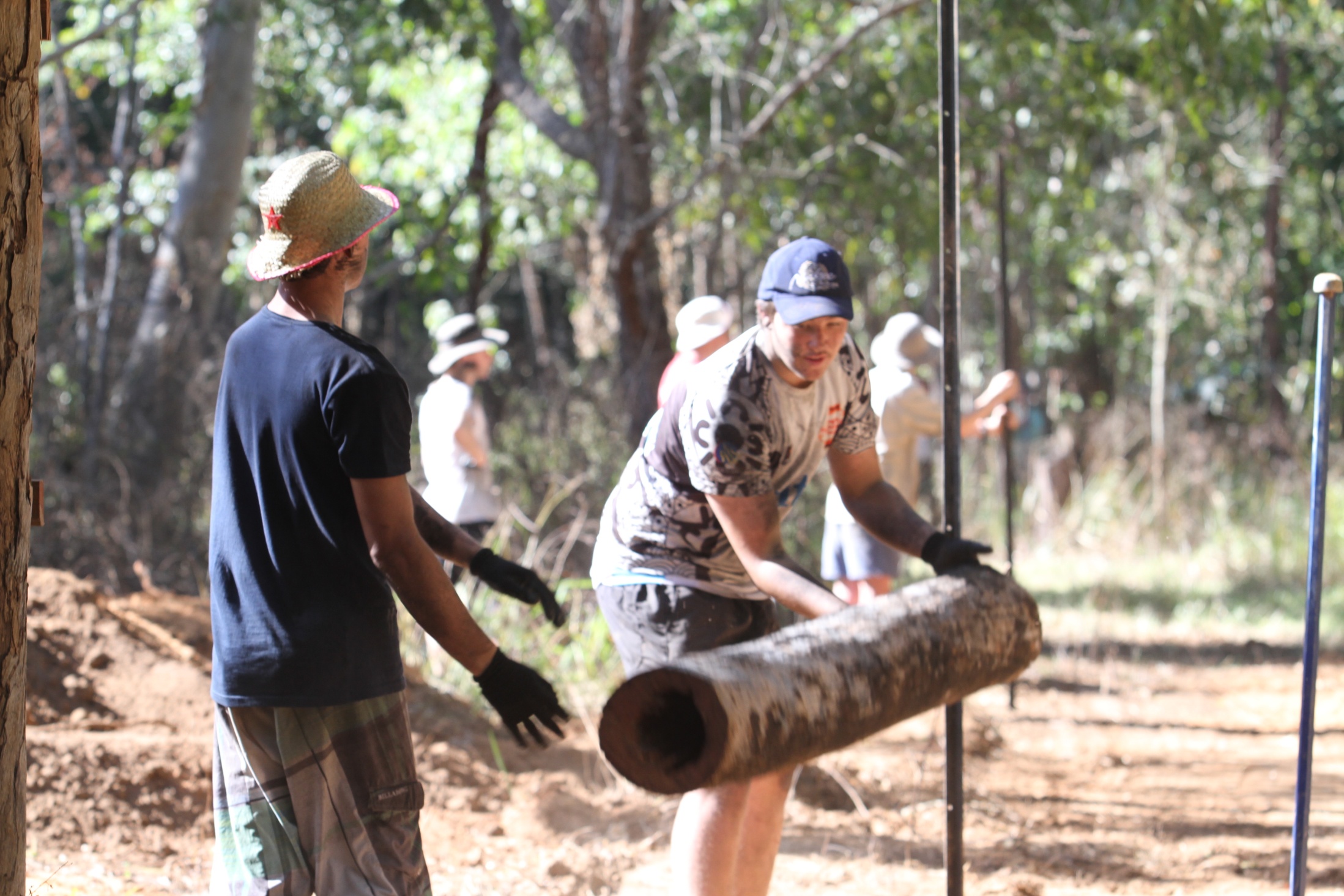 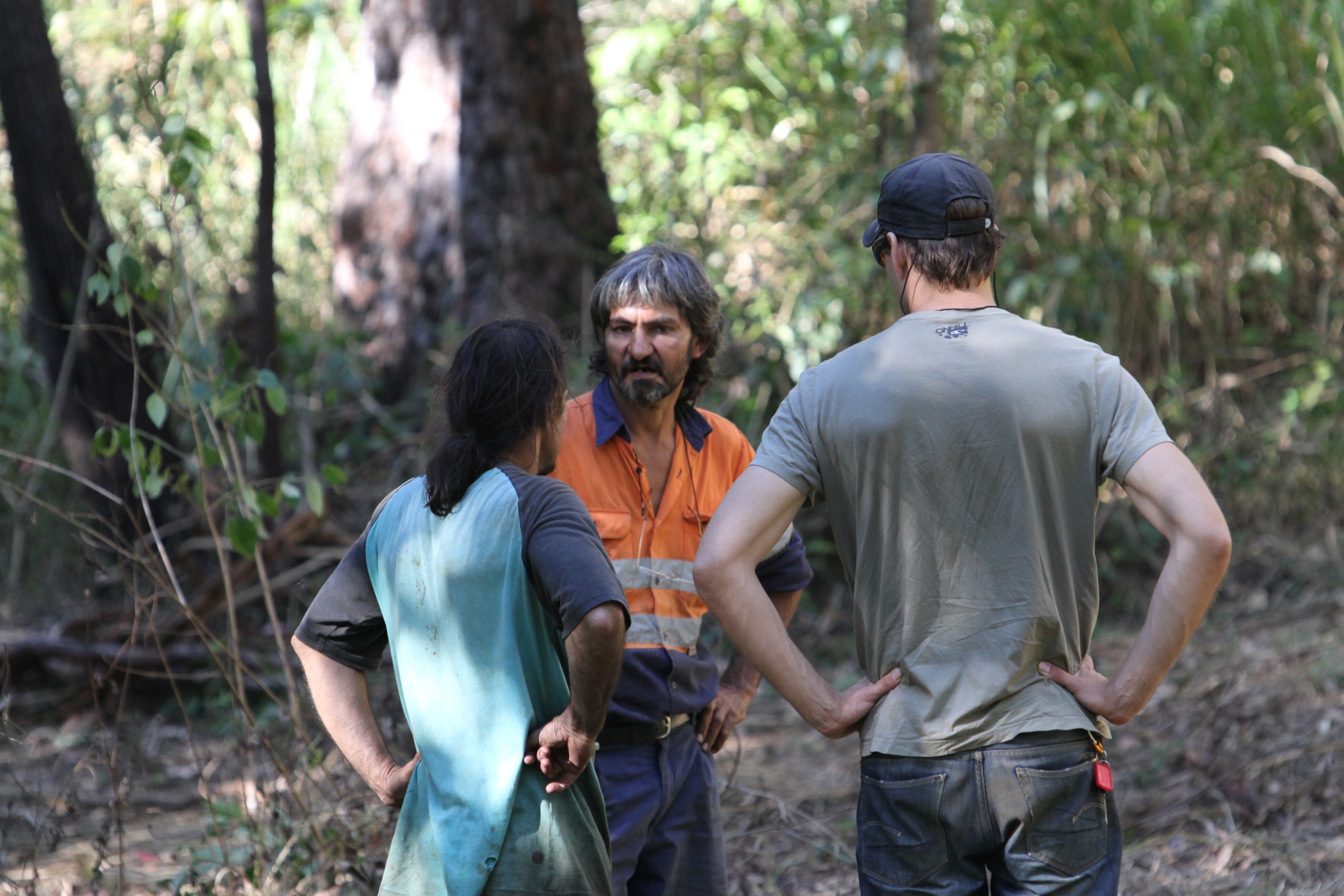 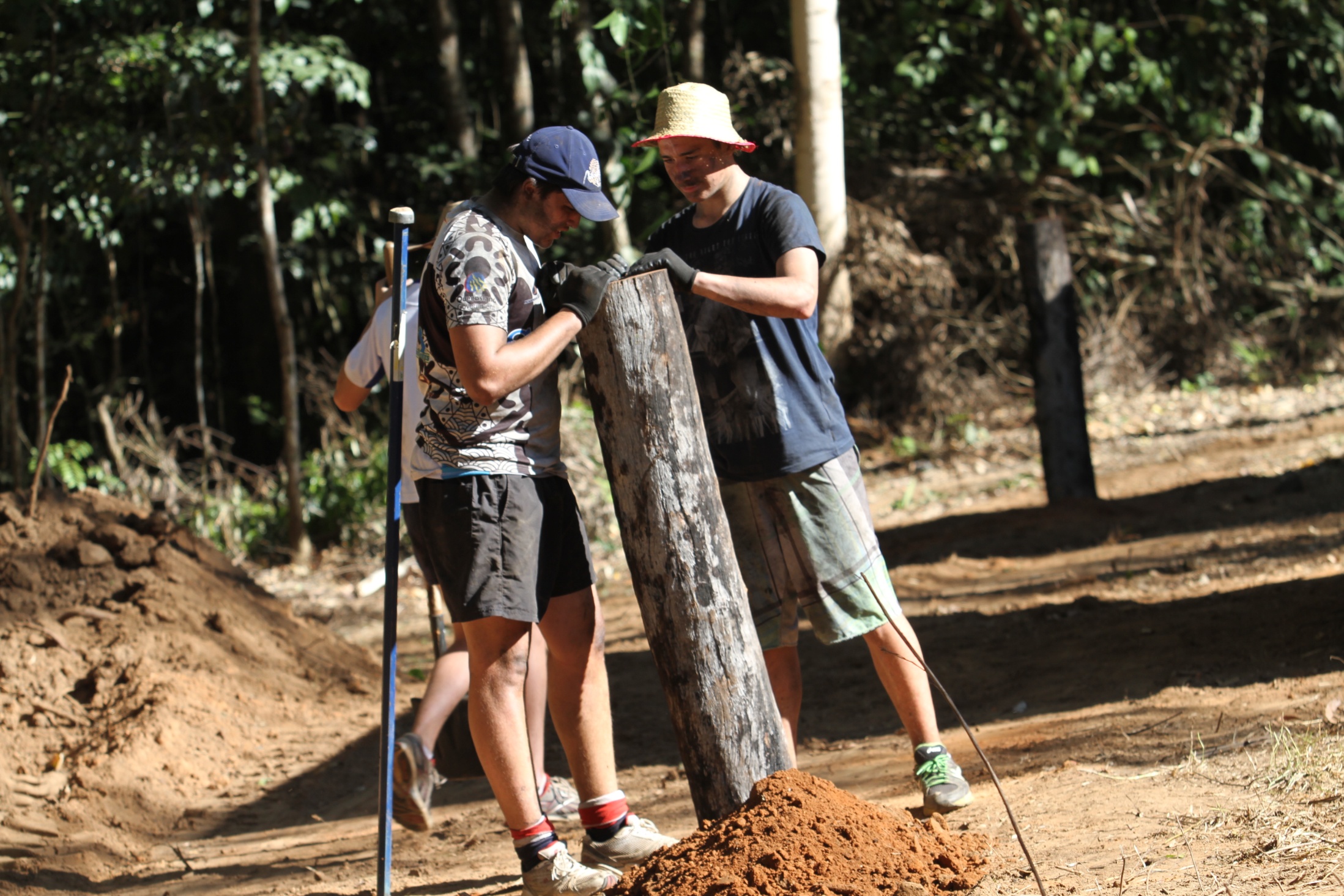 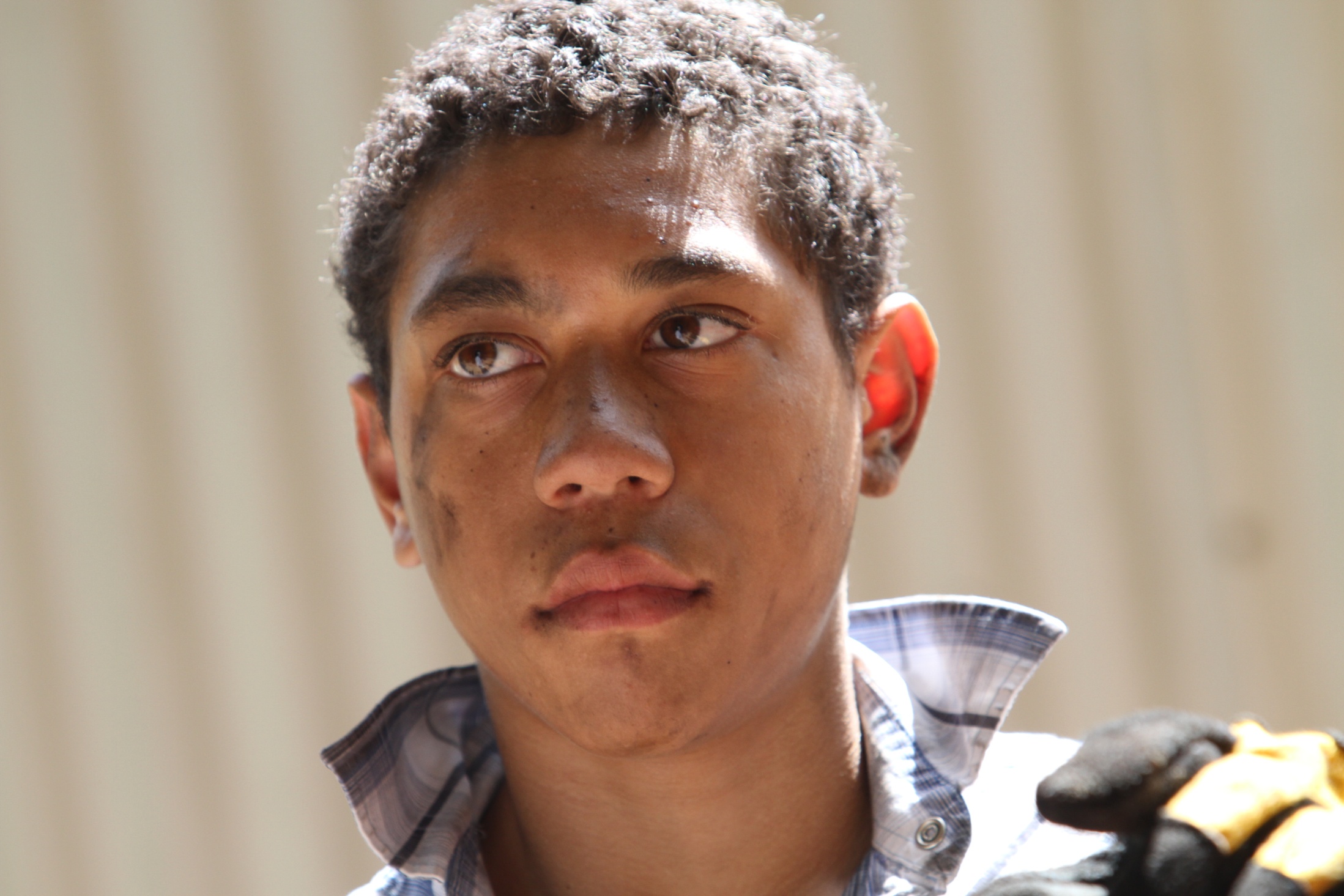 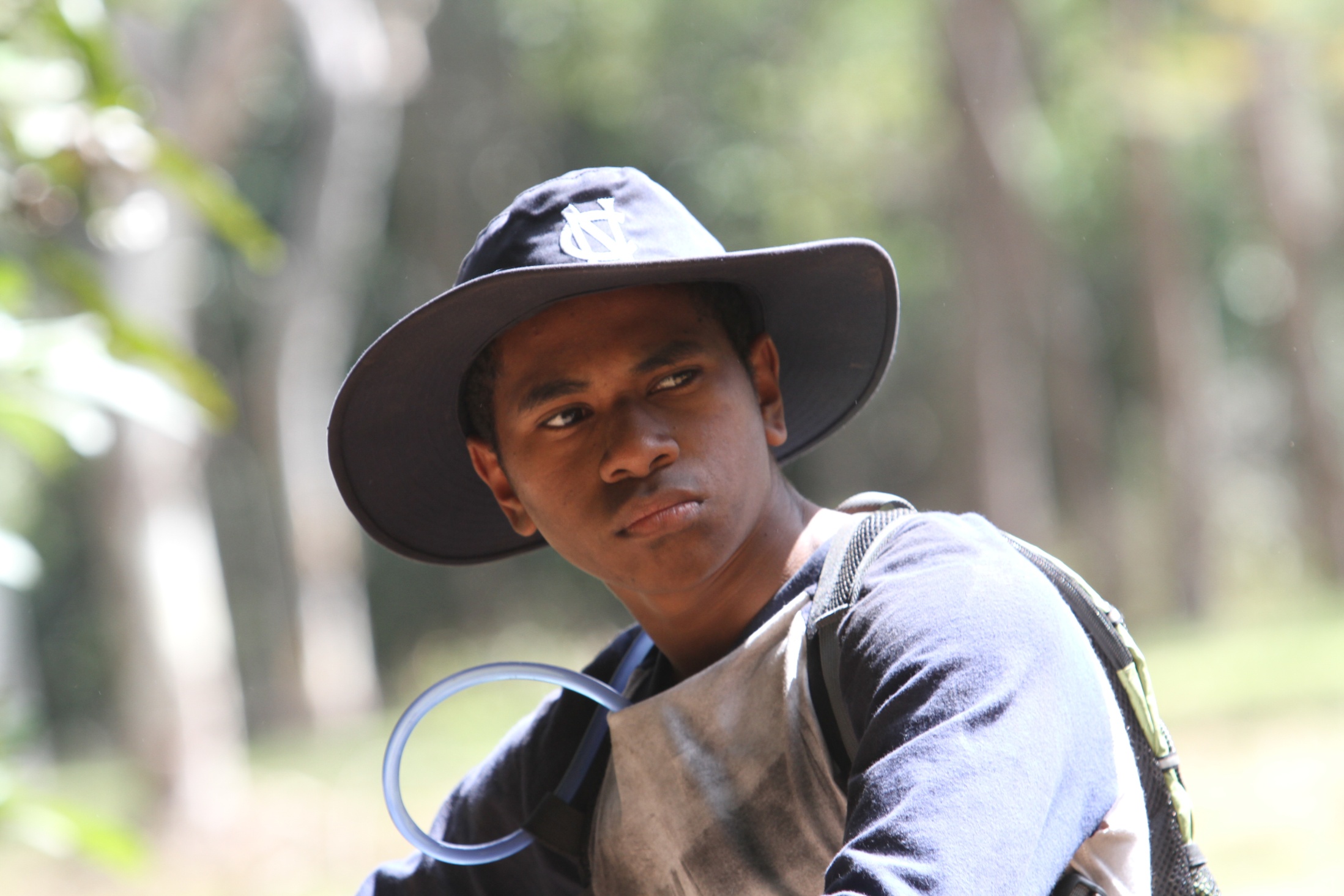 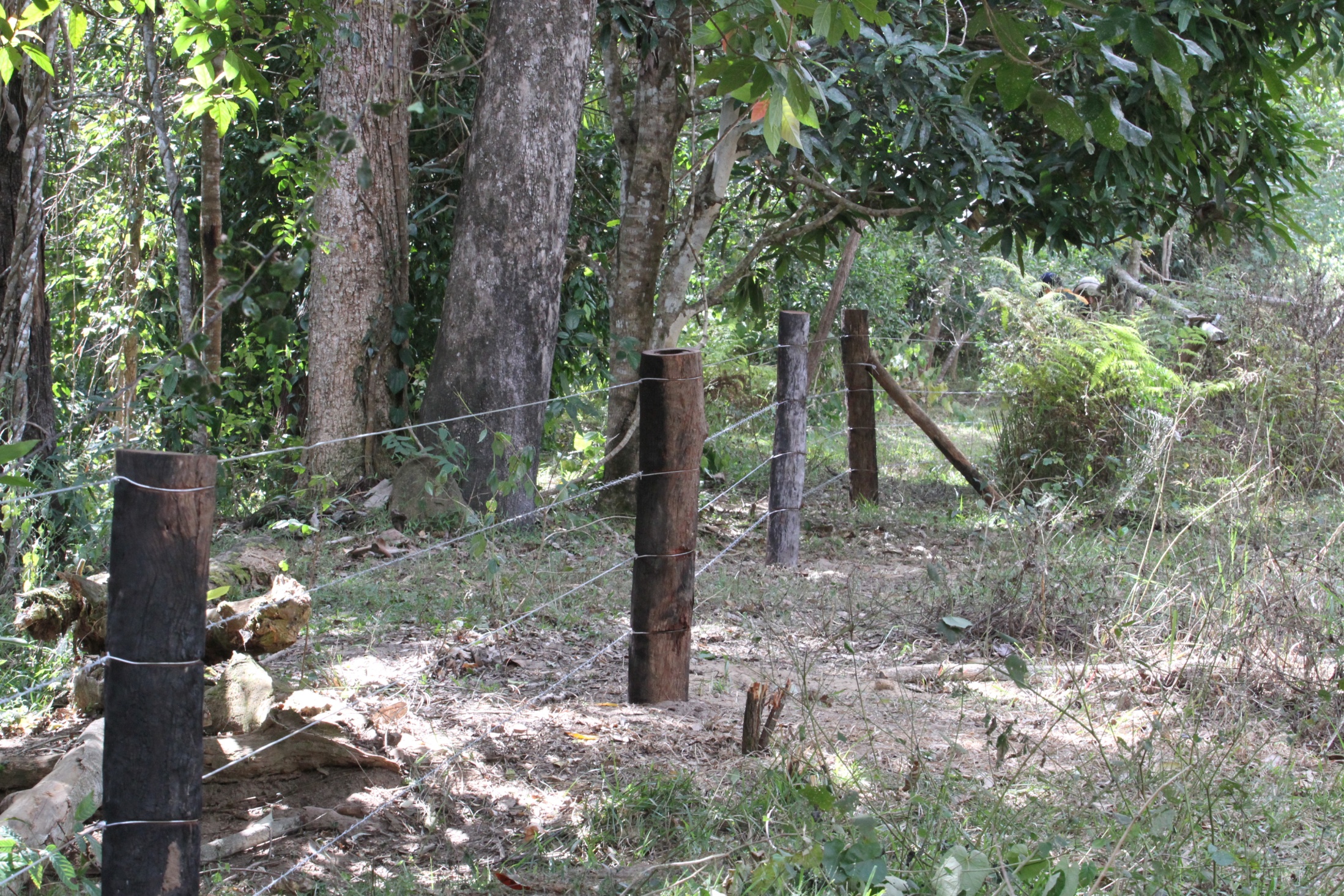 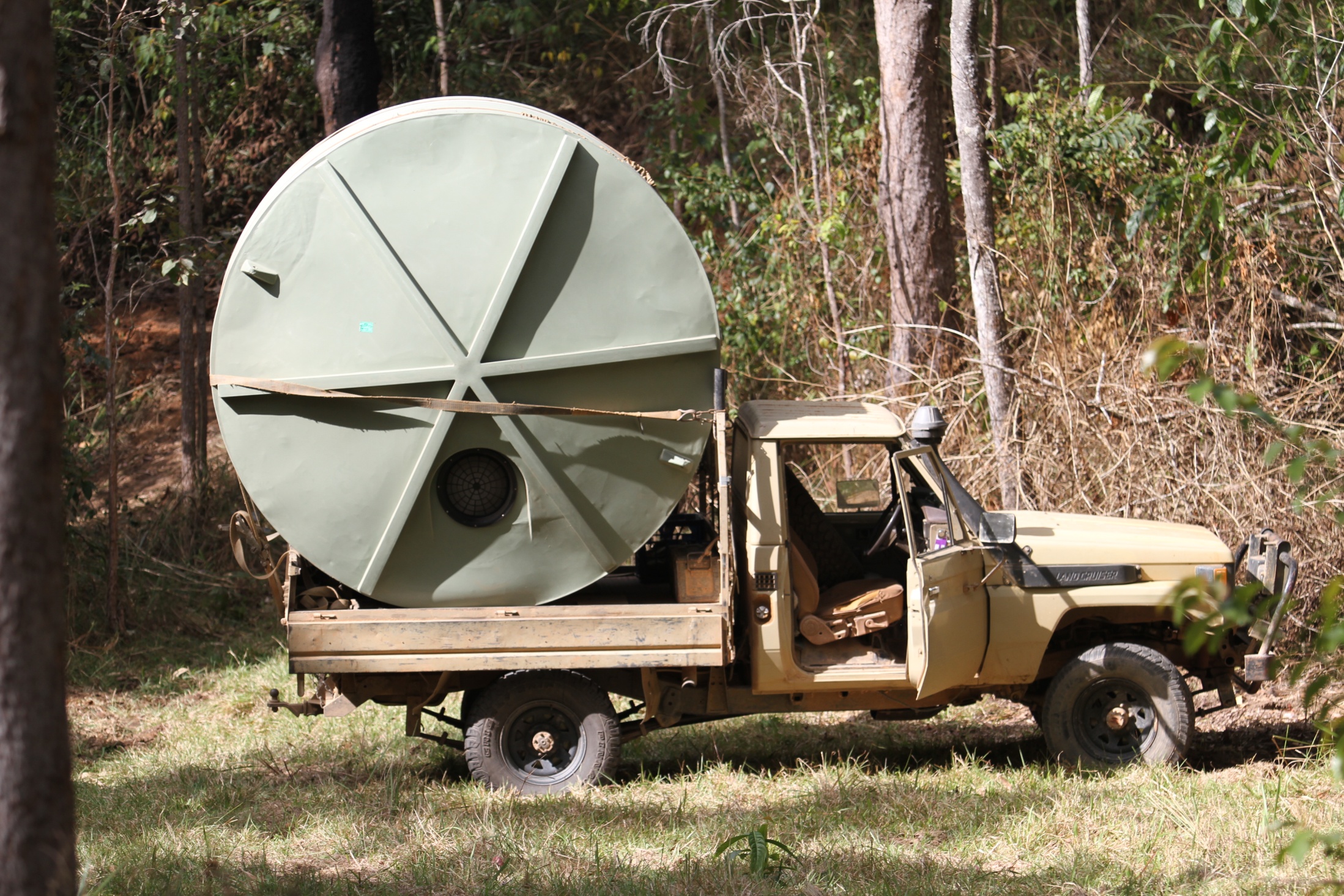 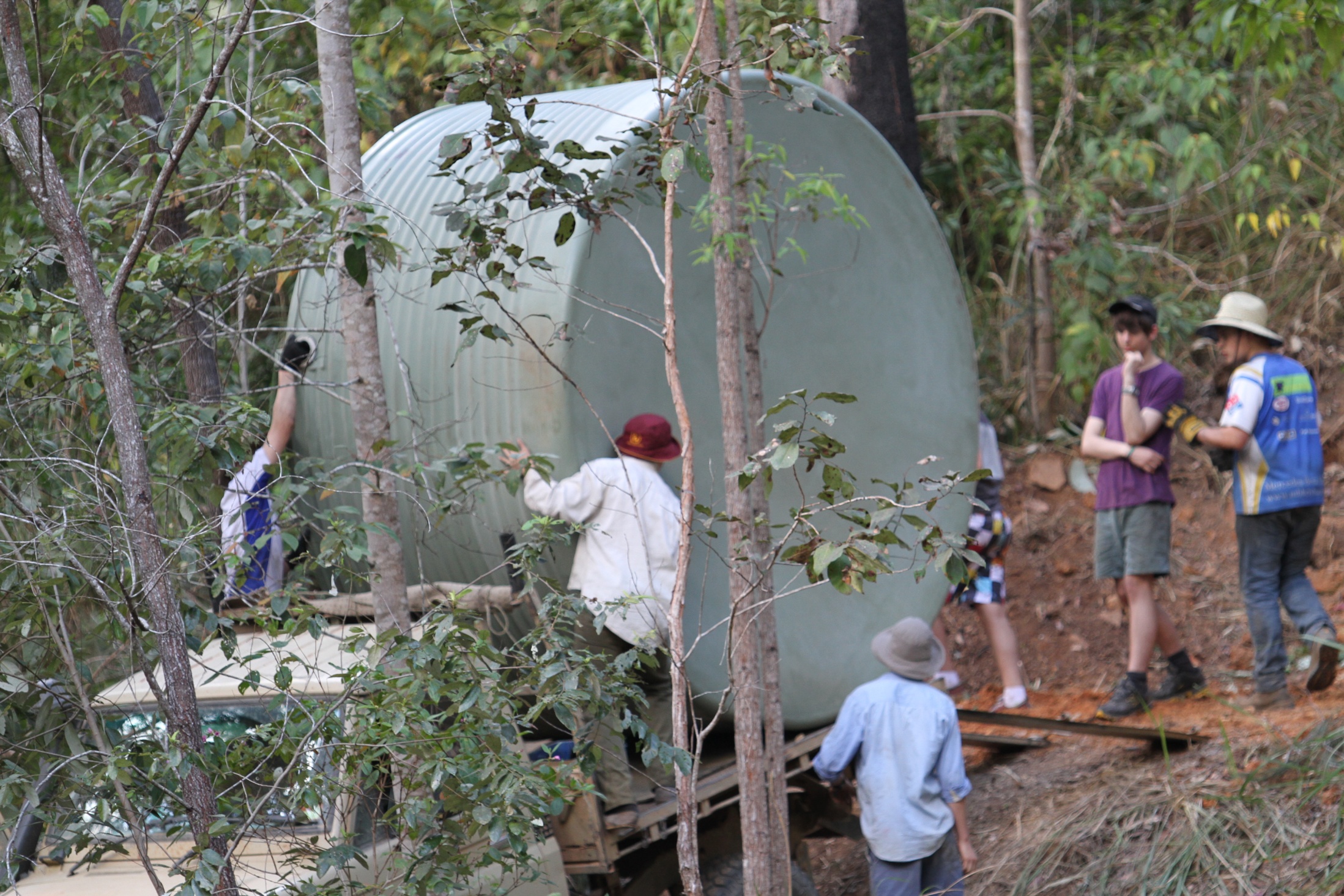 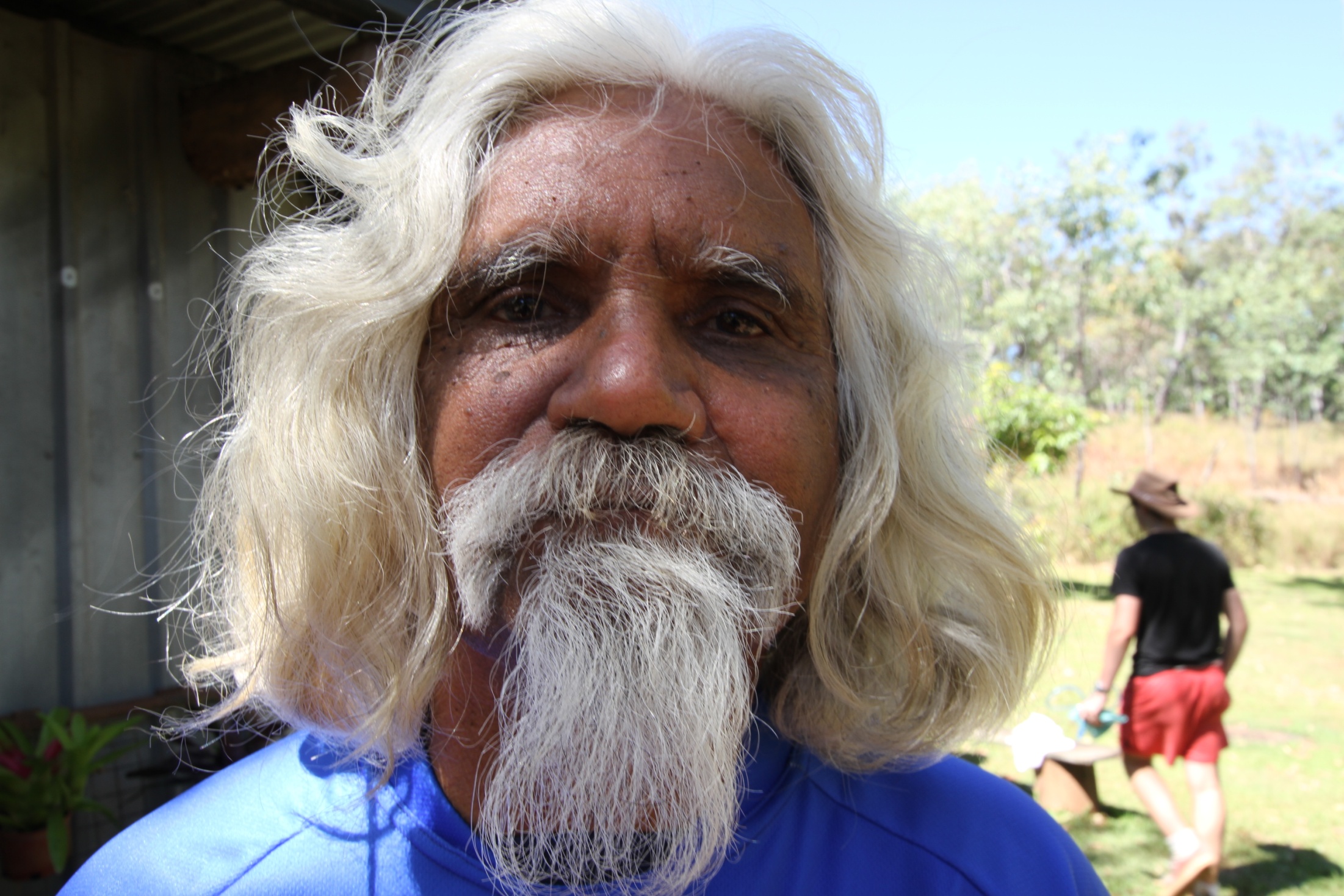 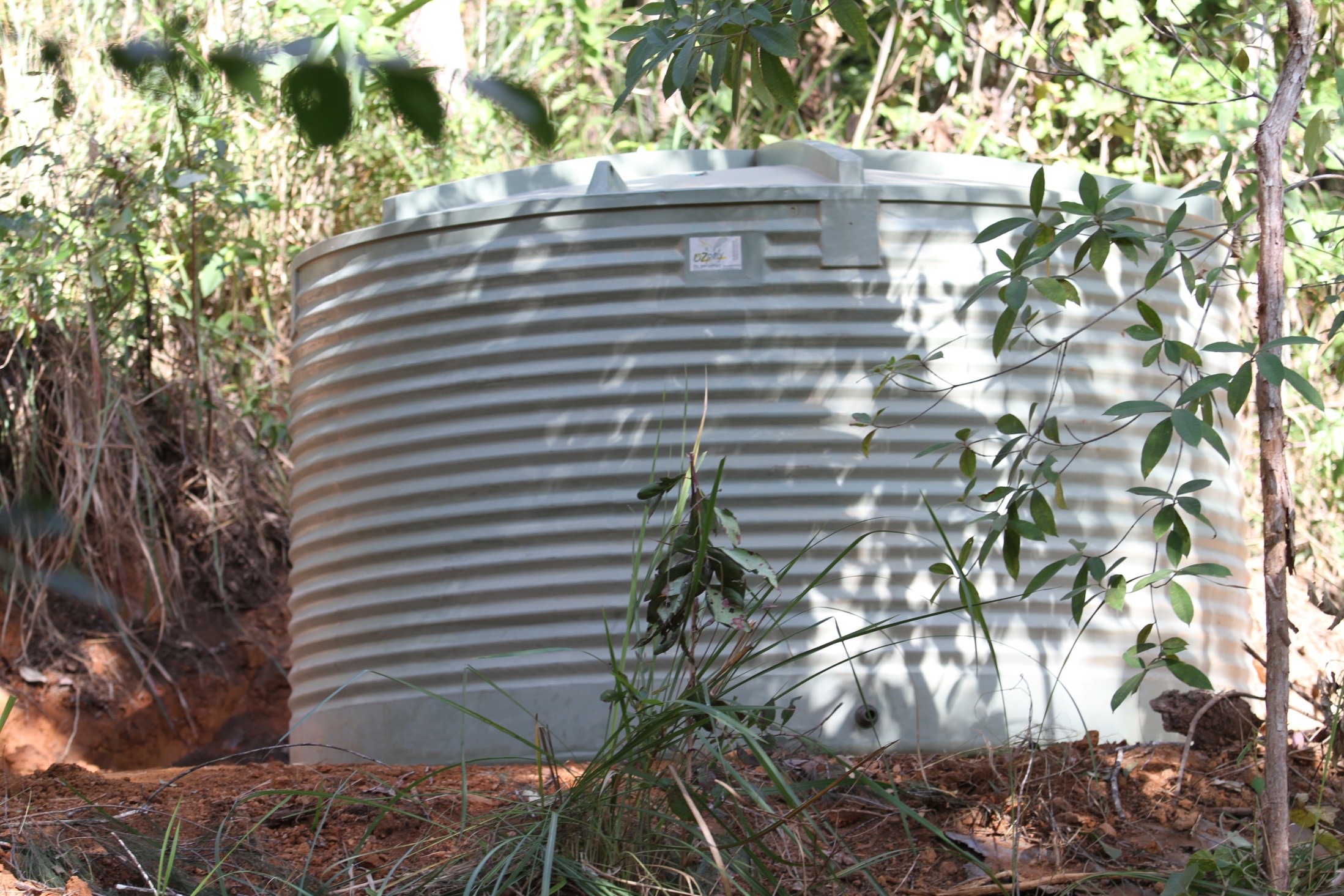 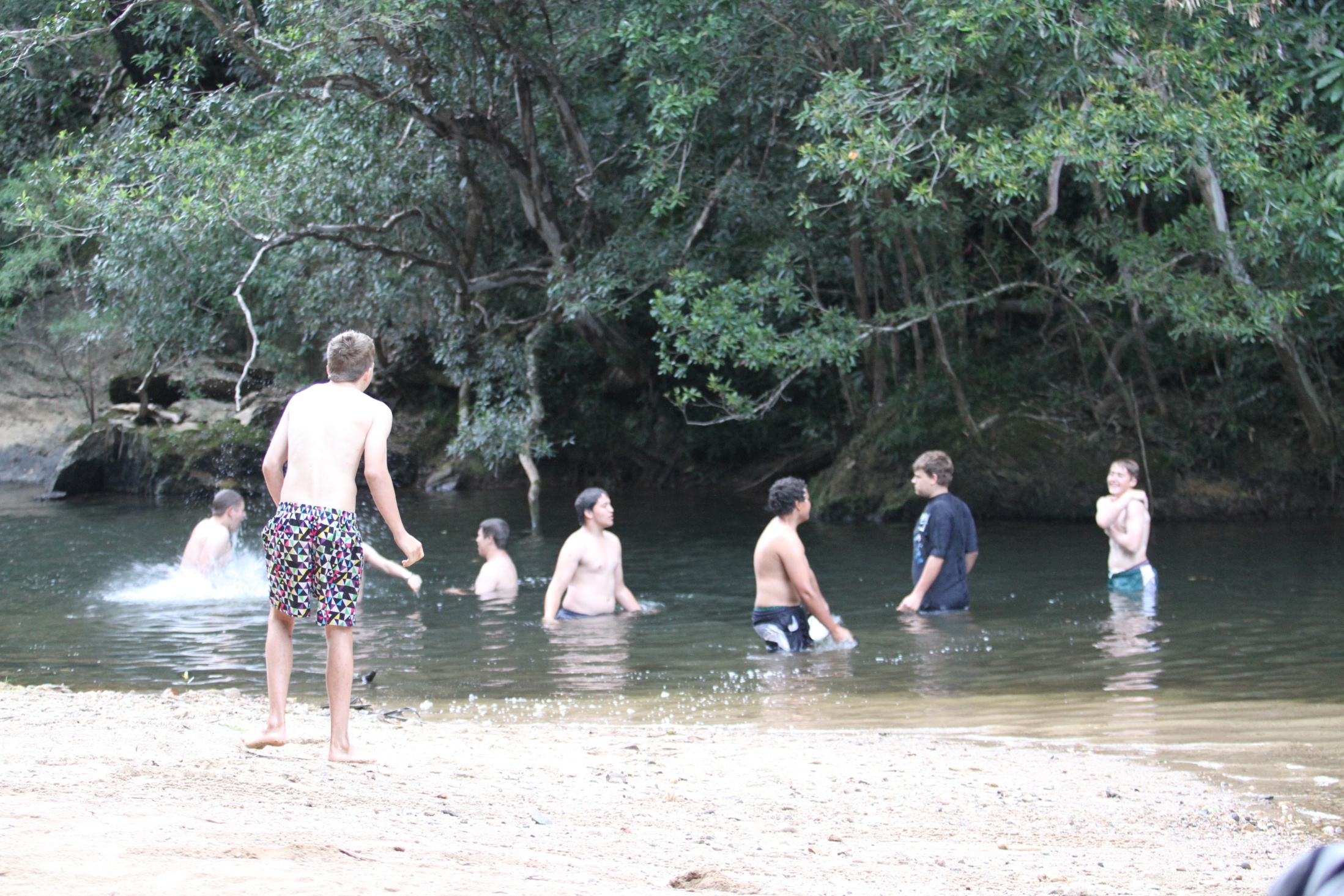 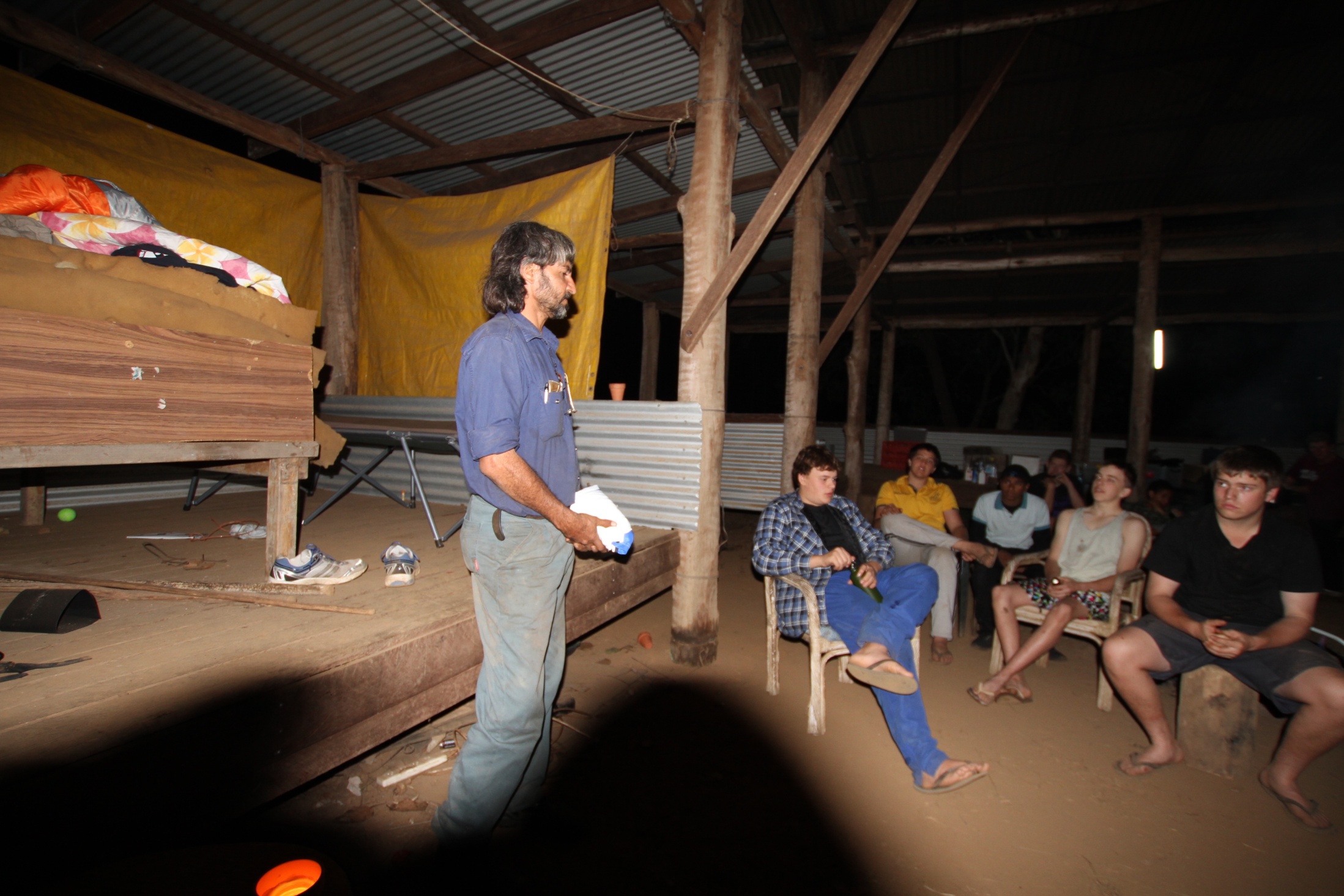 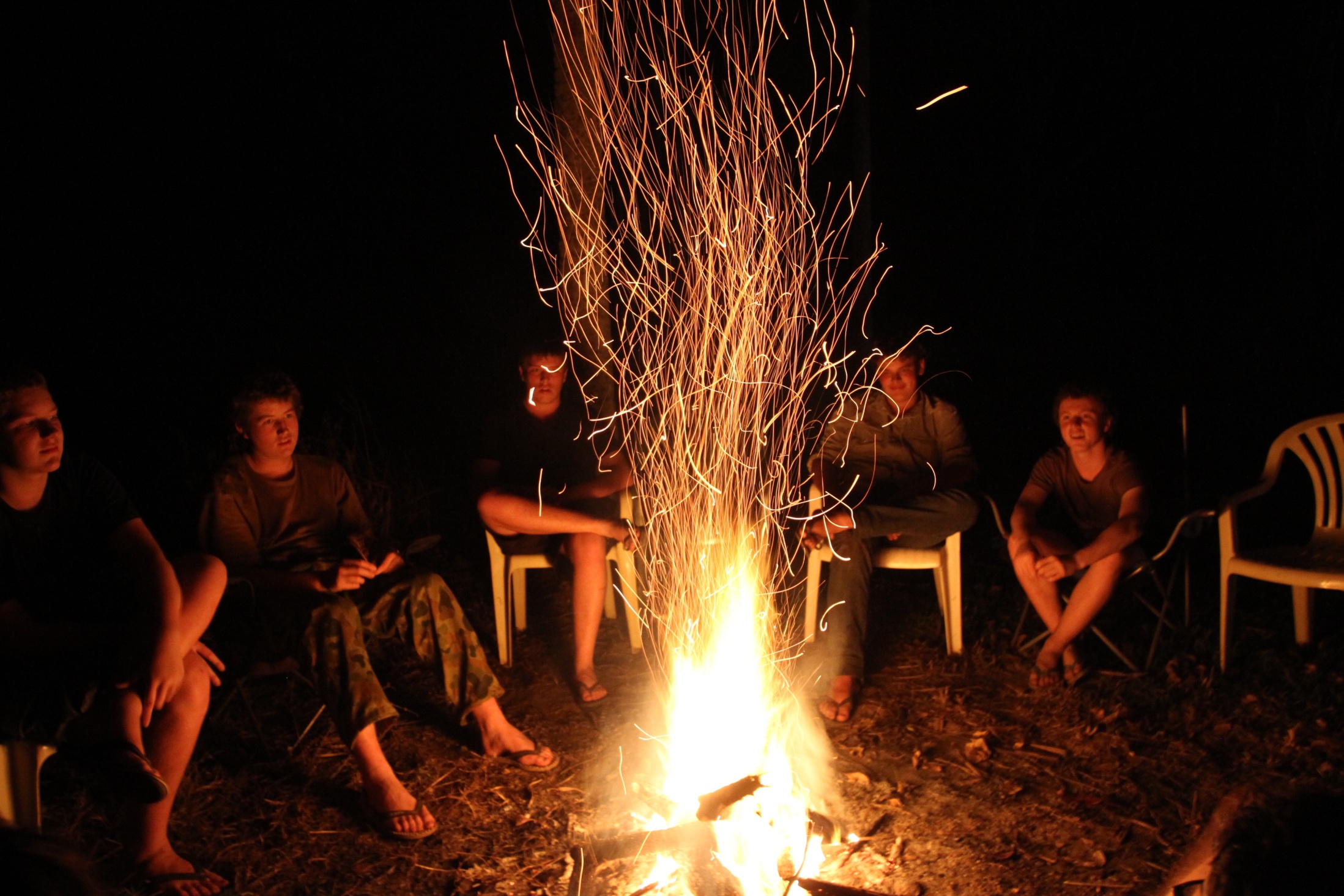 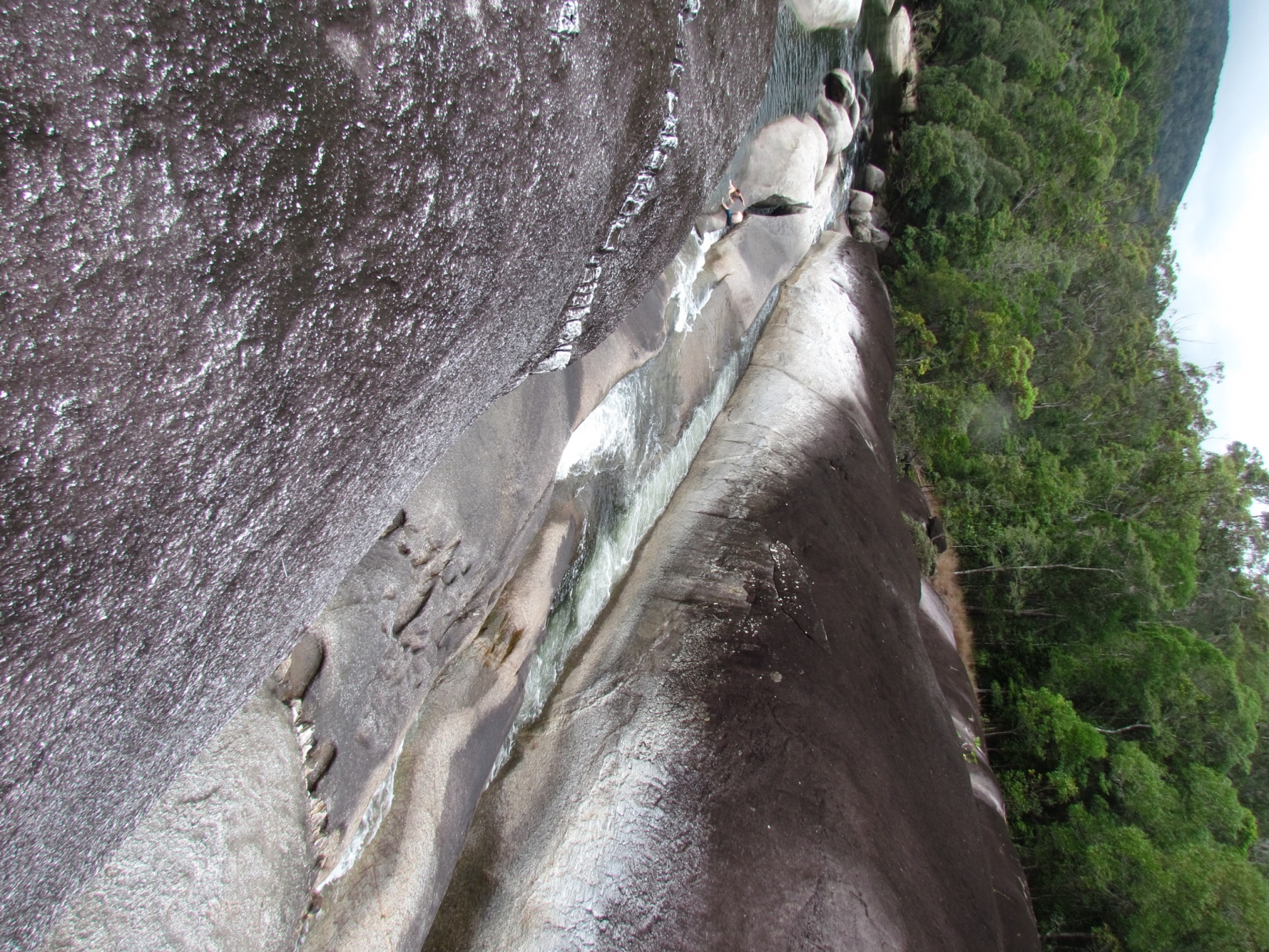 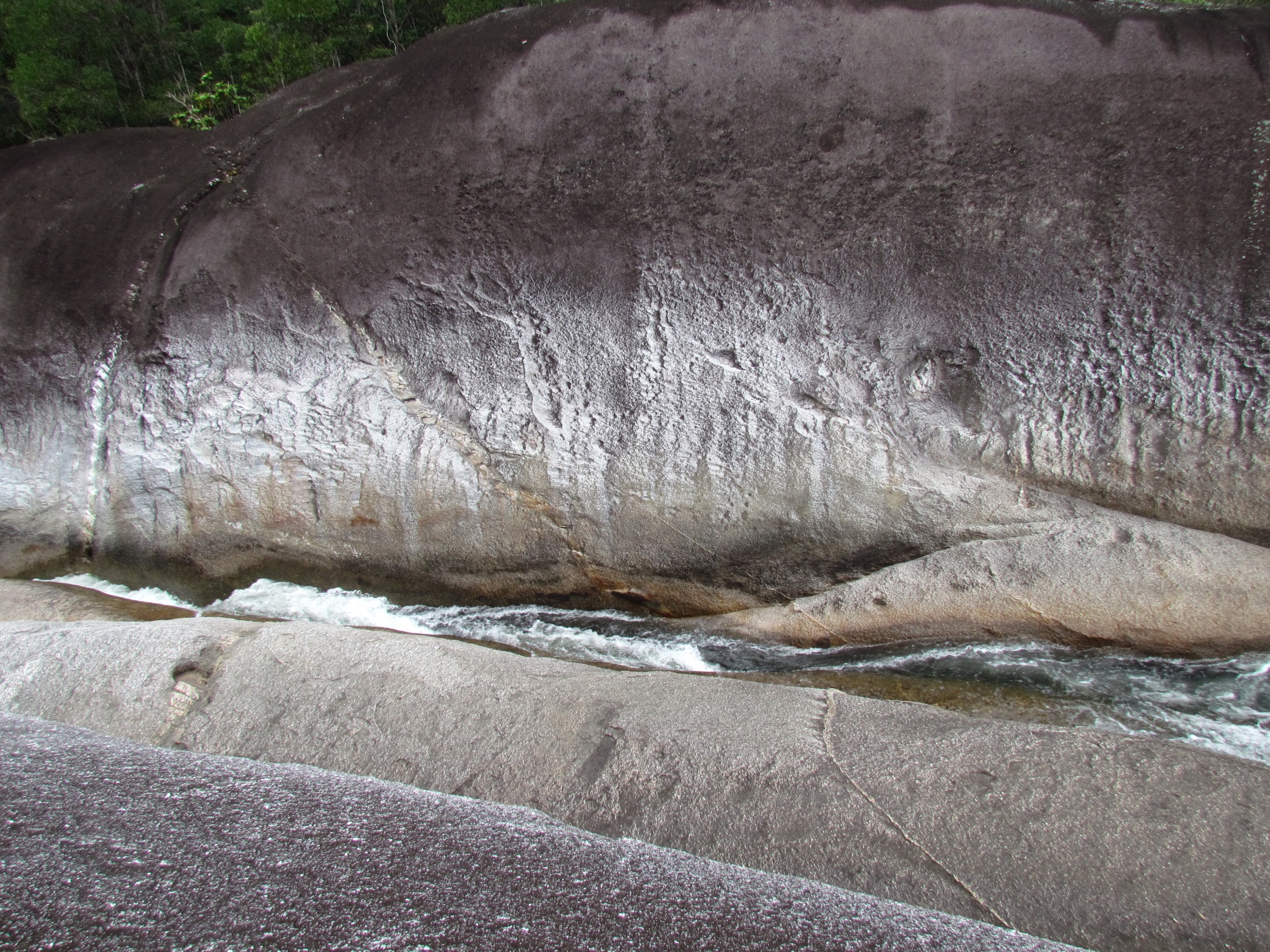 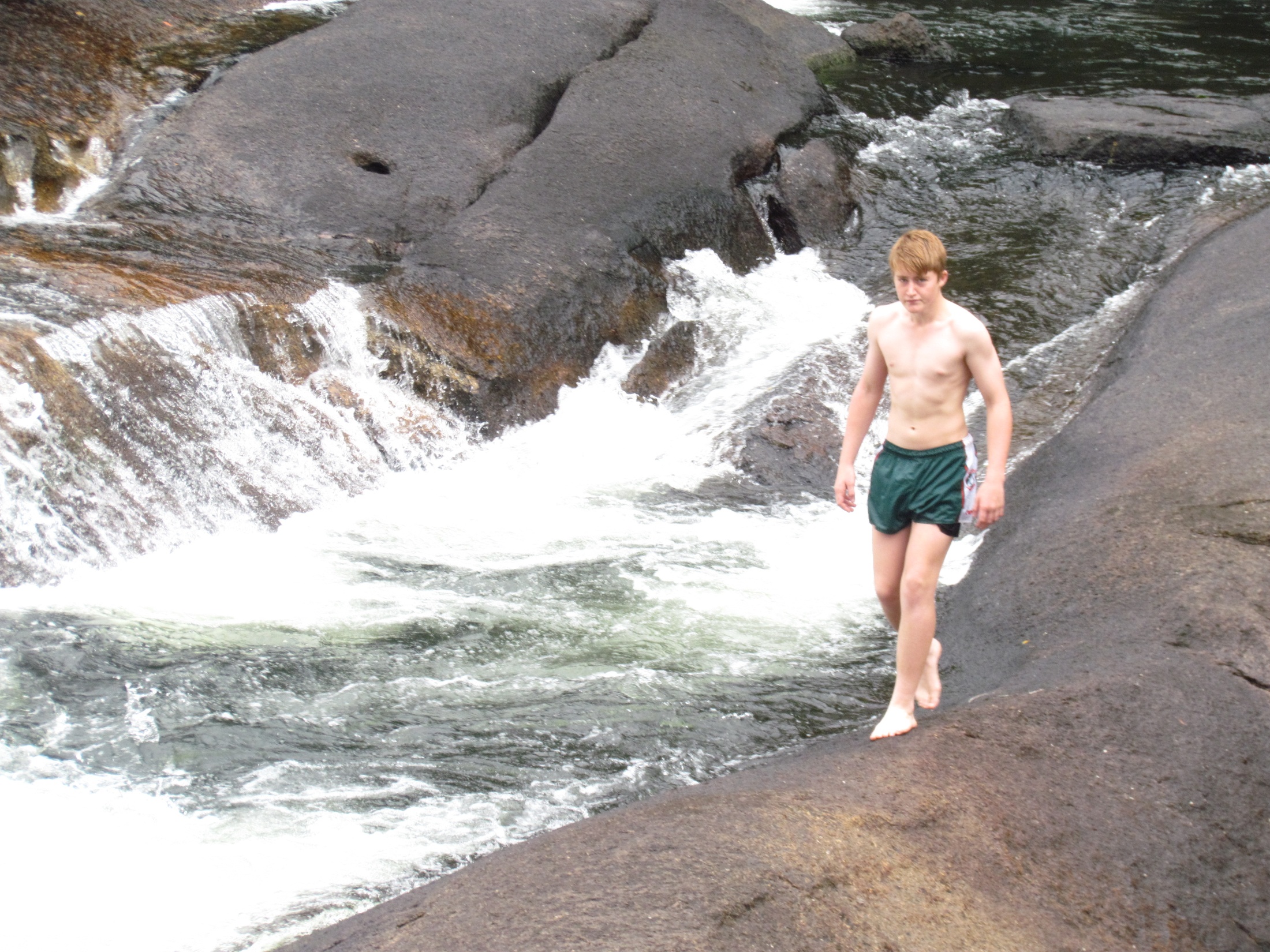 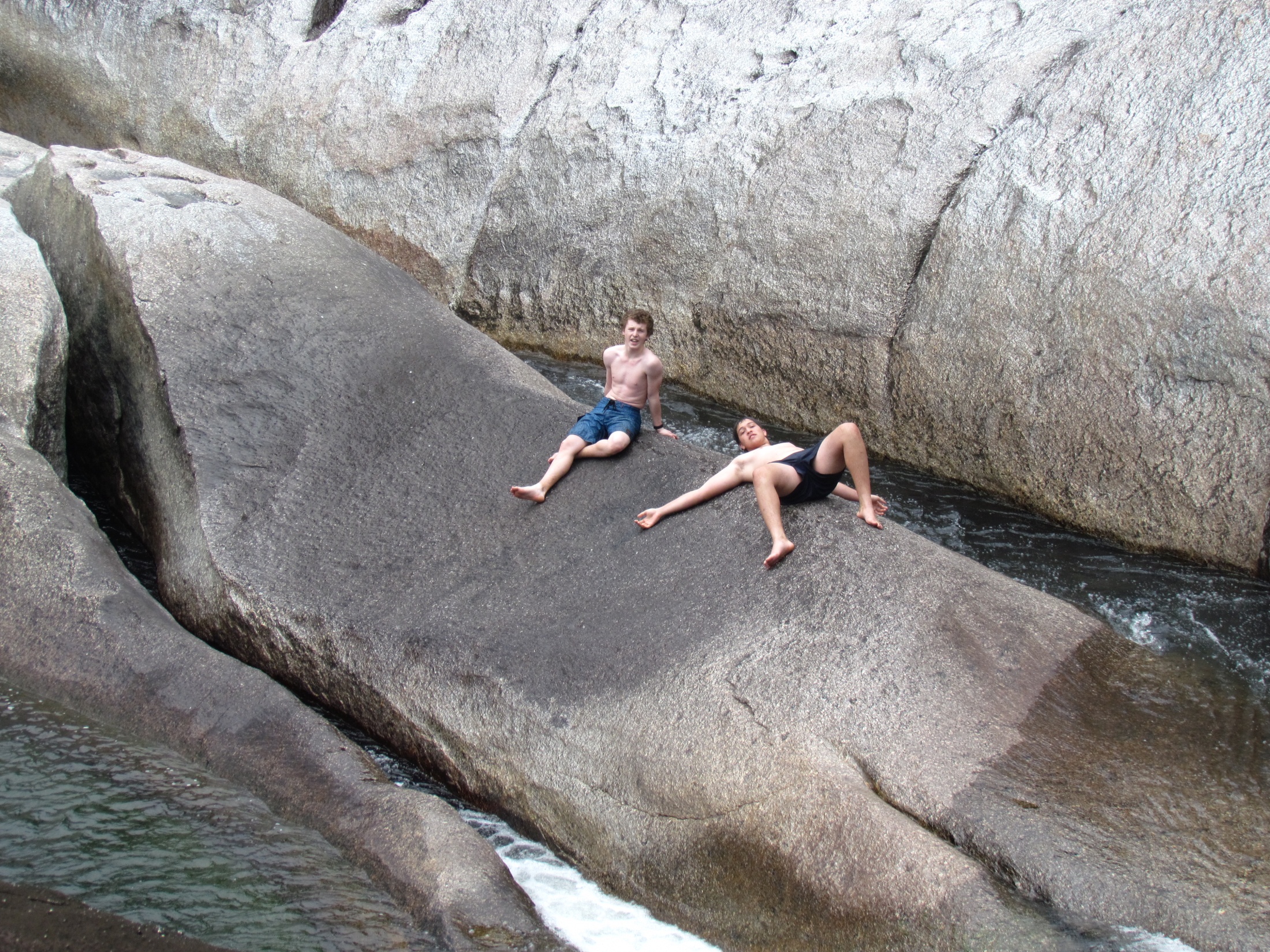 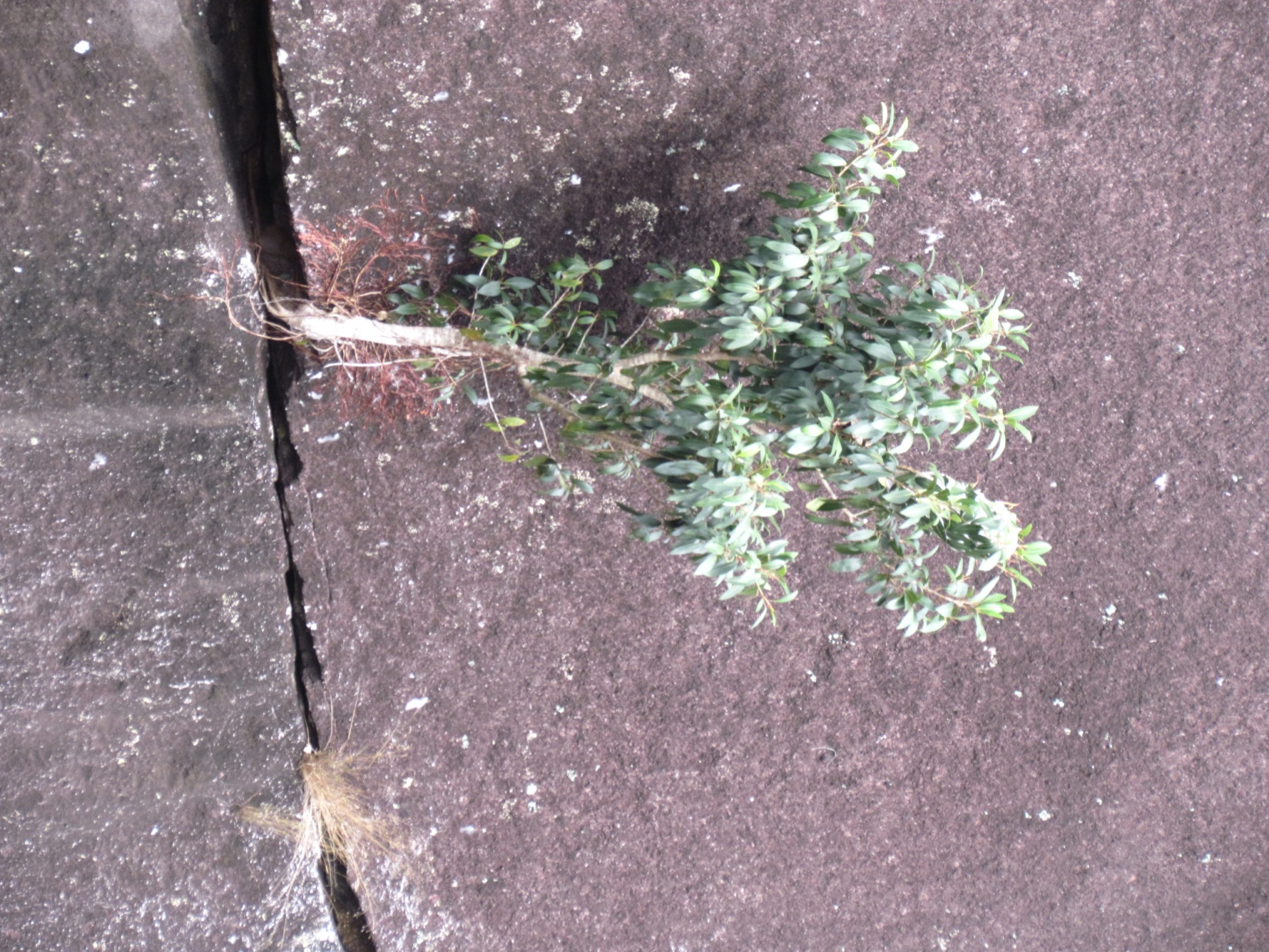 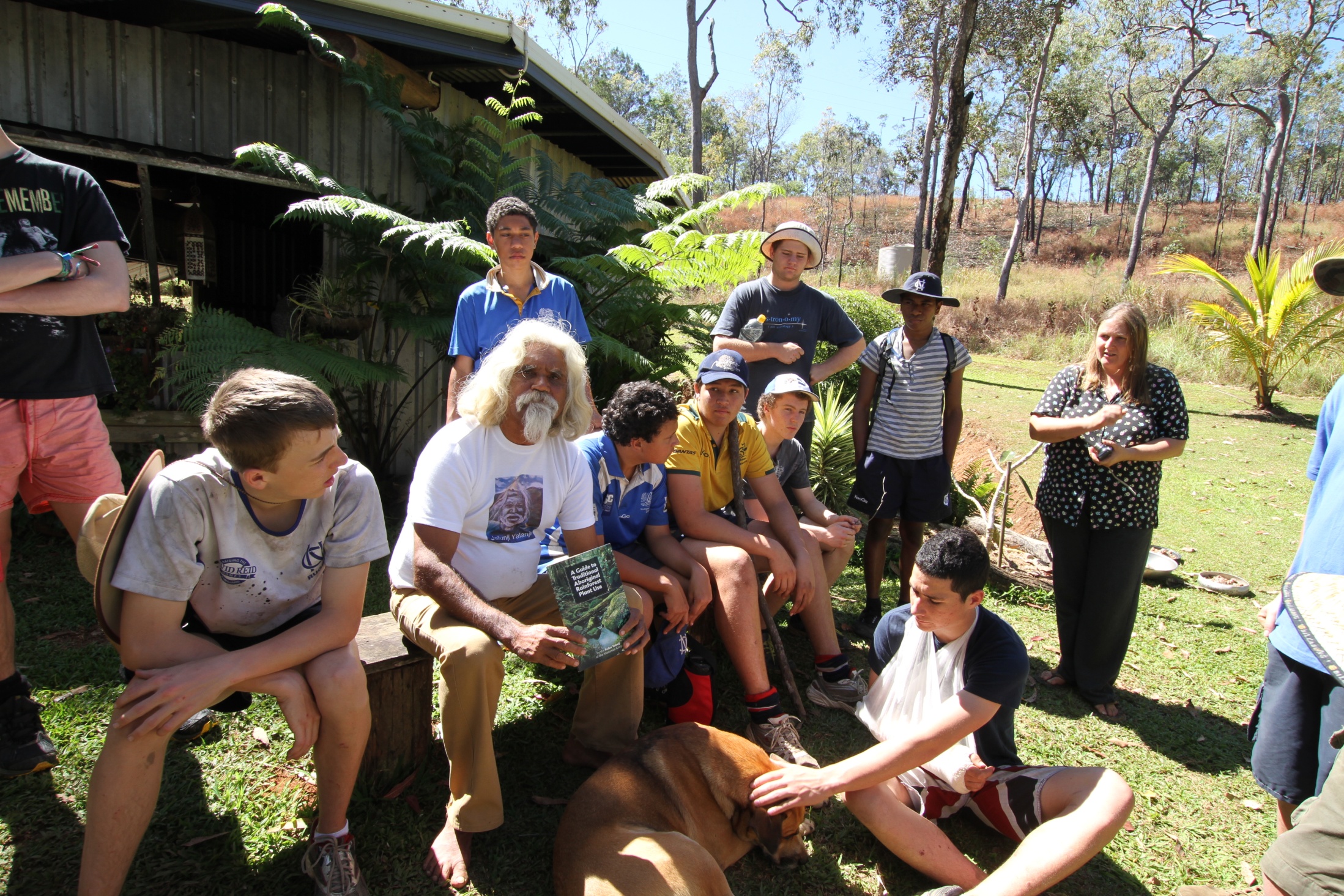 Liberating Education
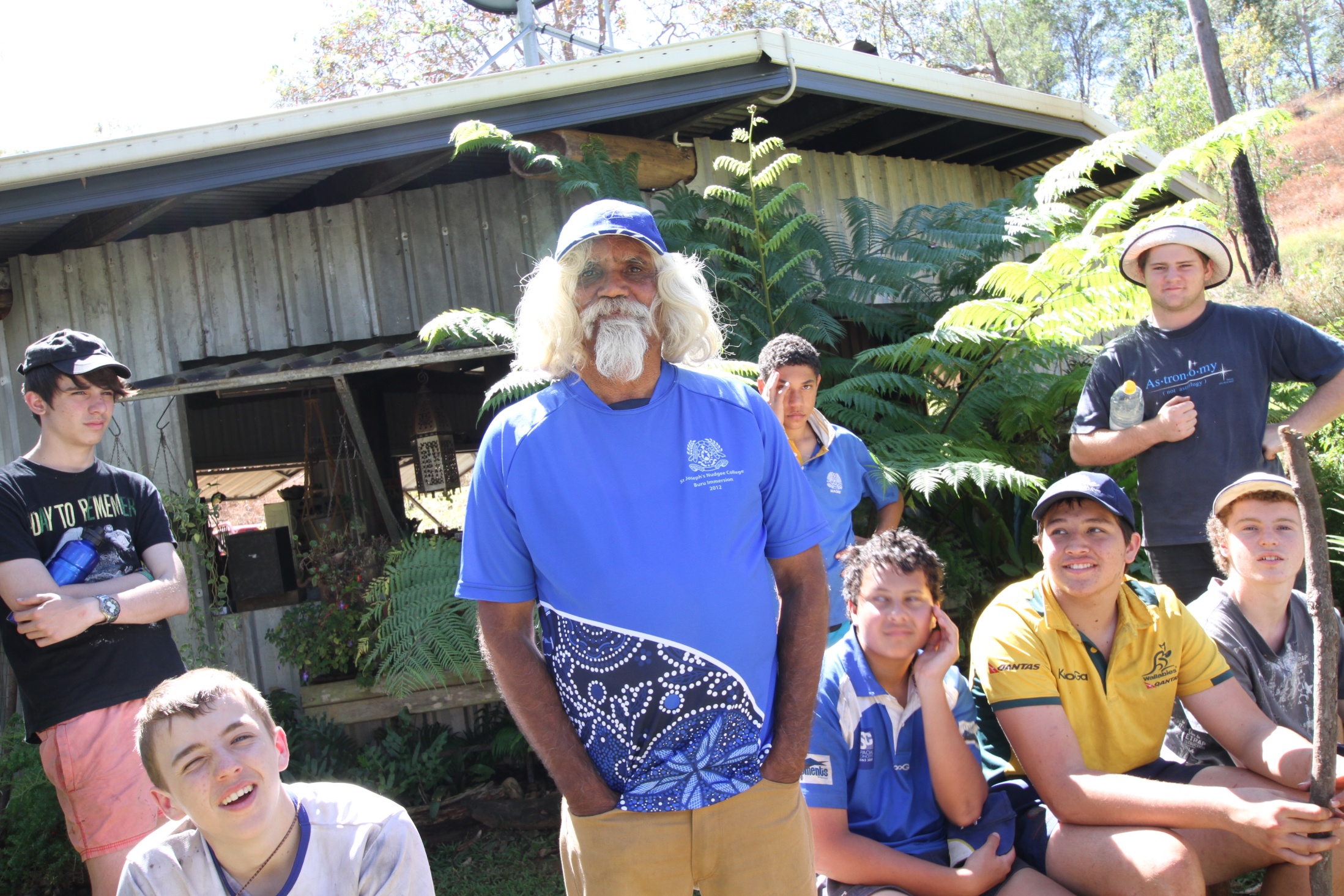 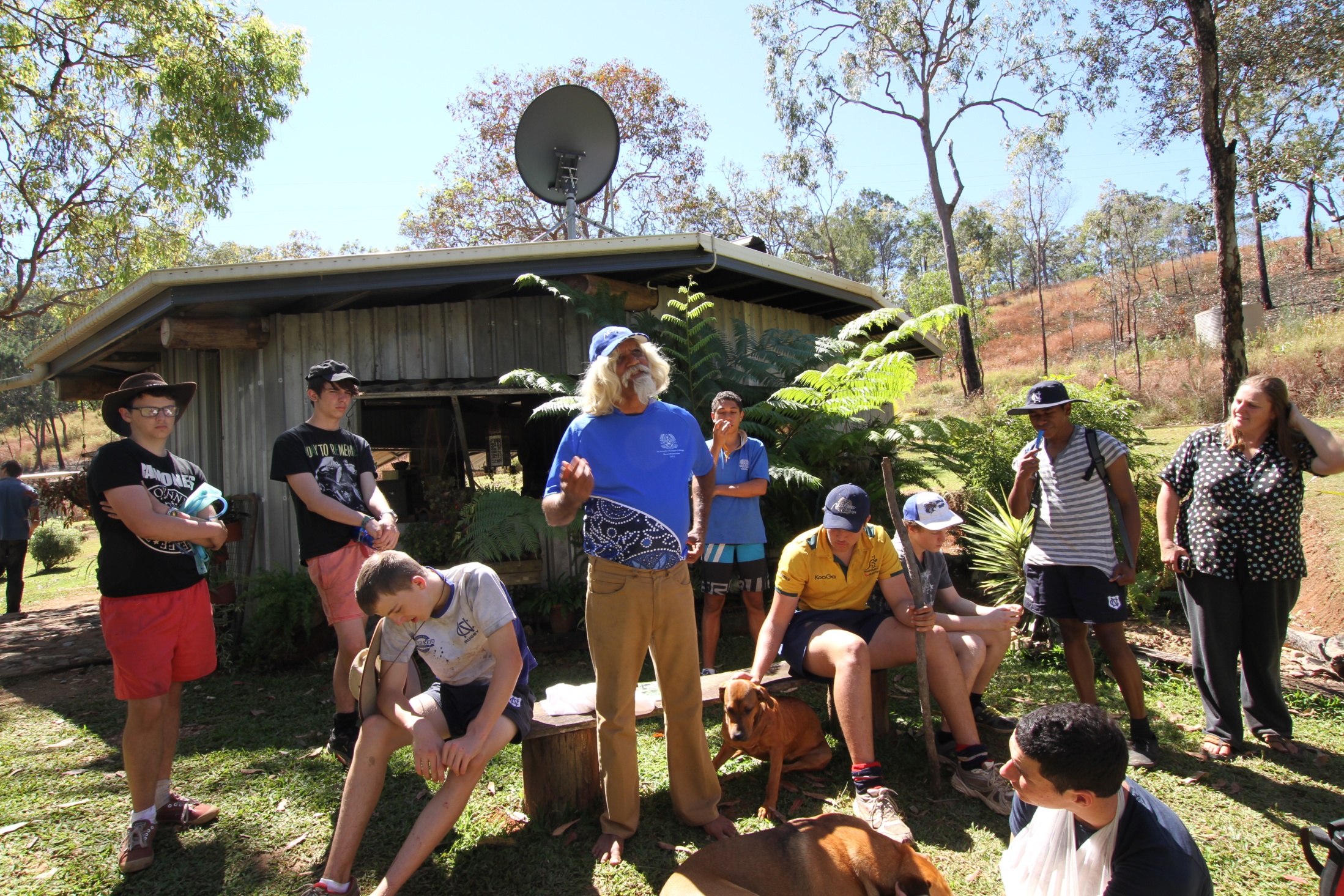 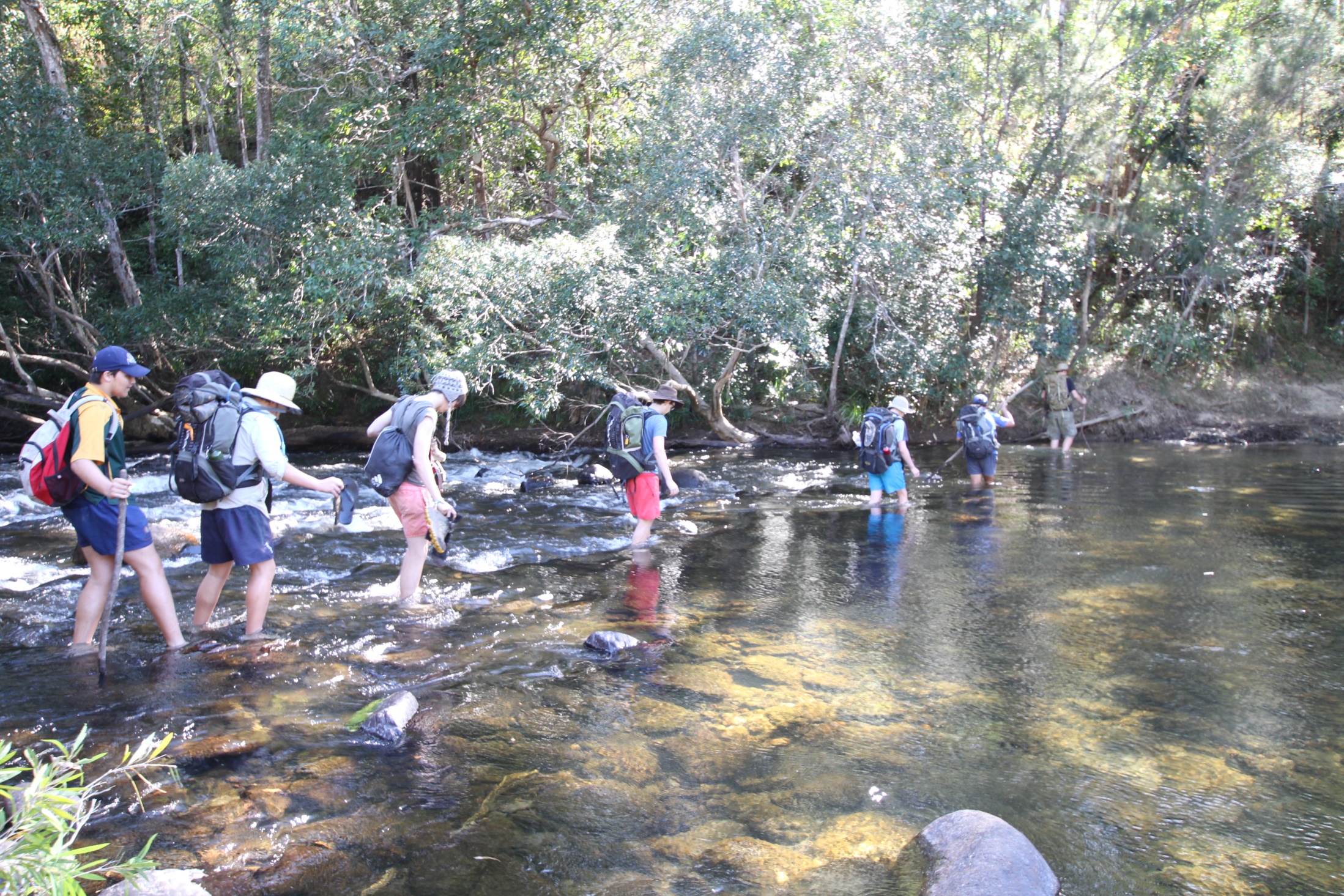 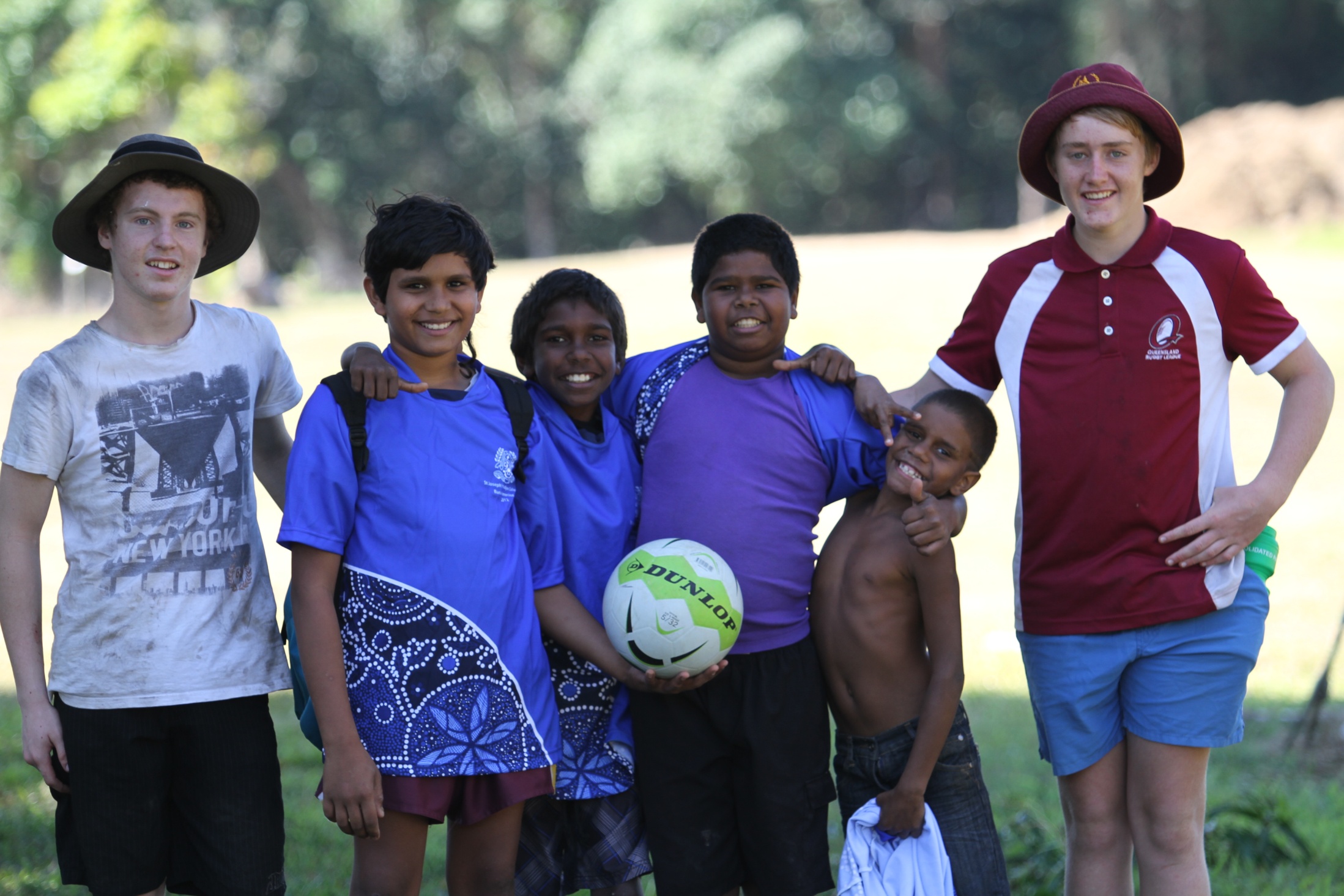 Inclusive Community
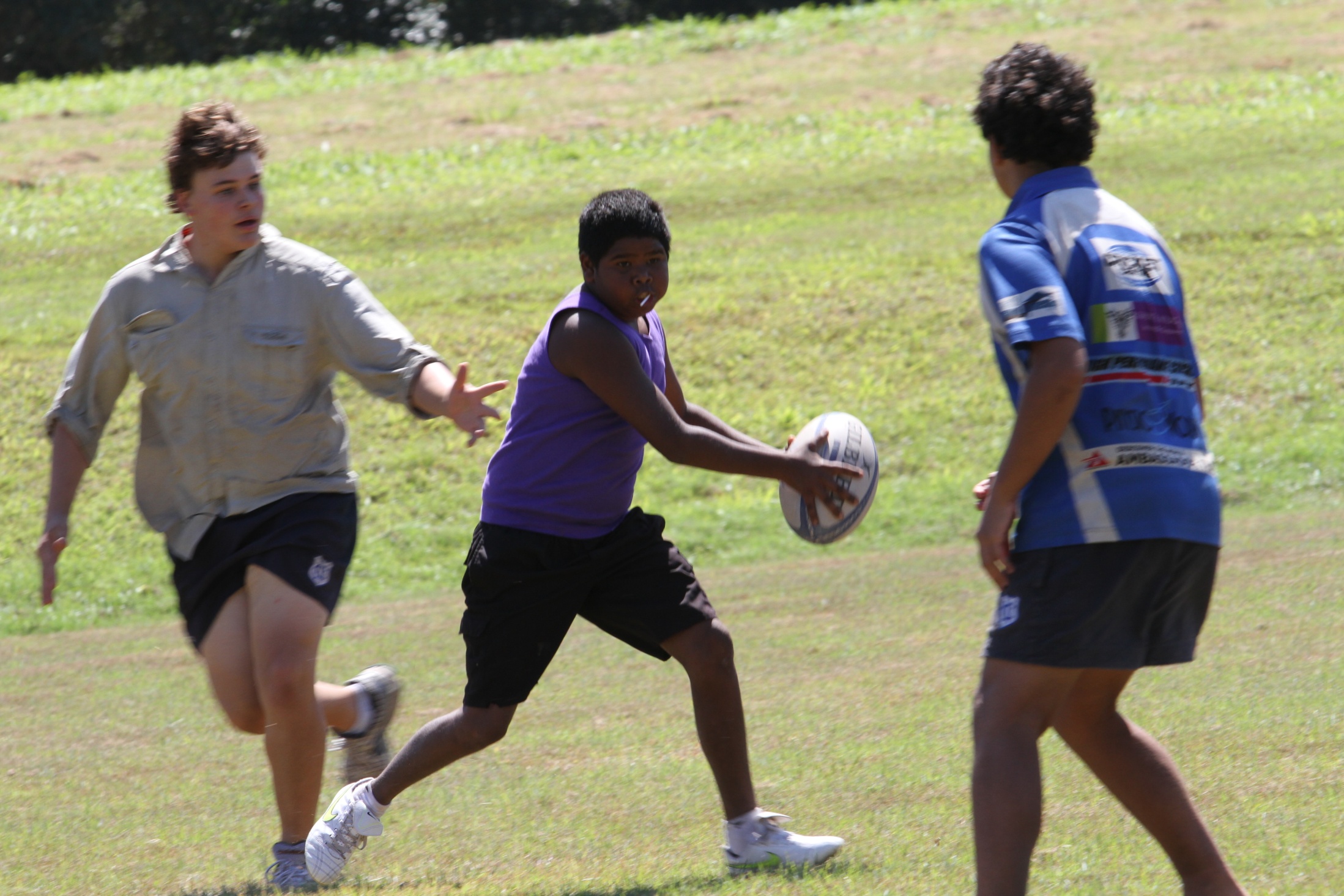 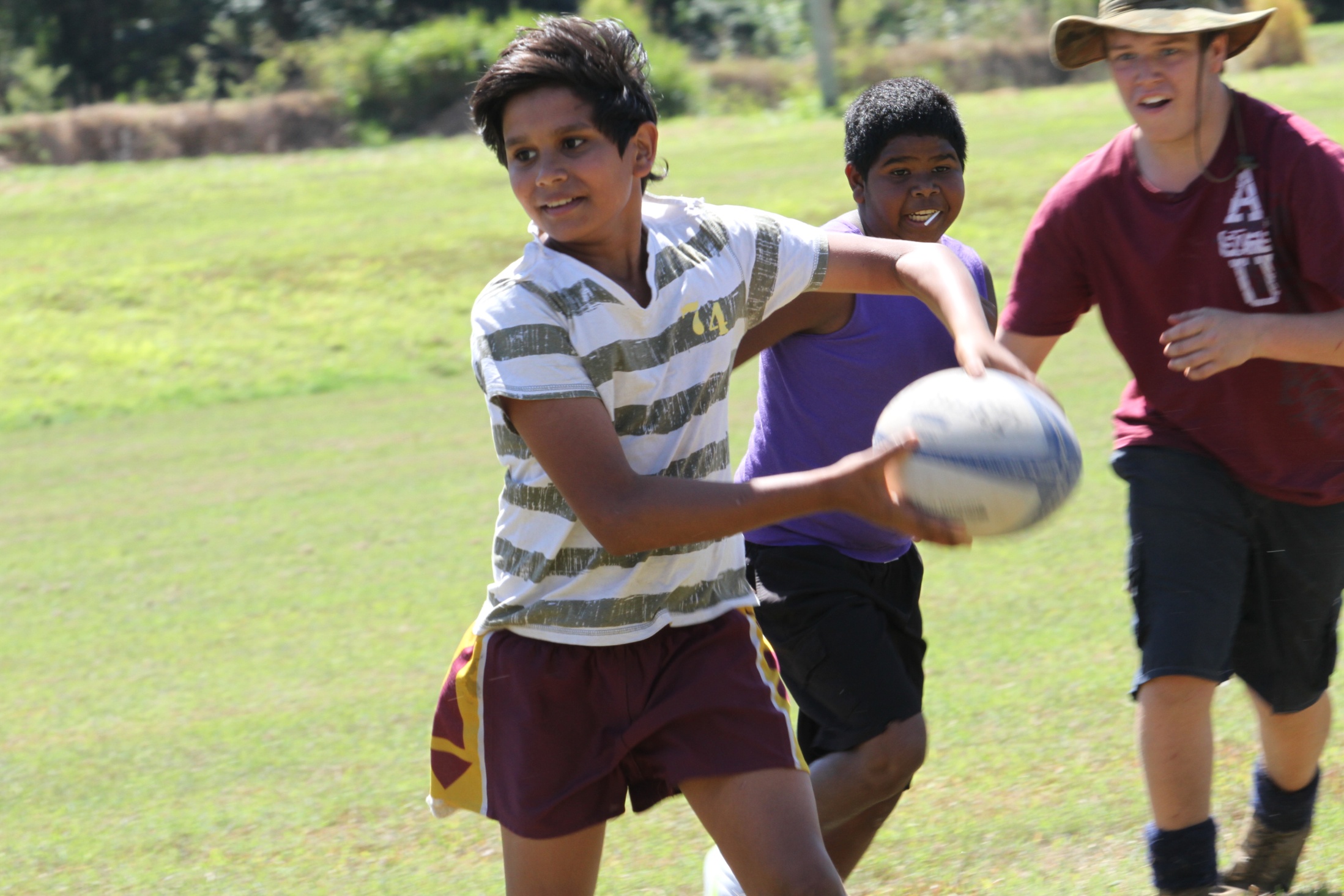 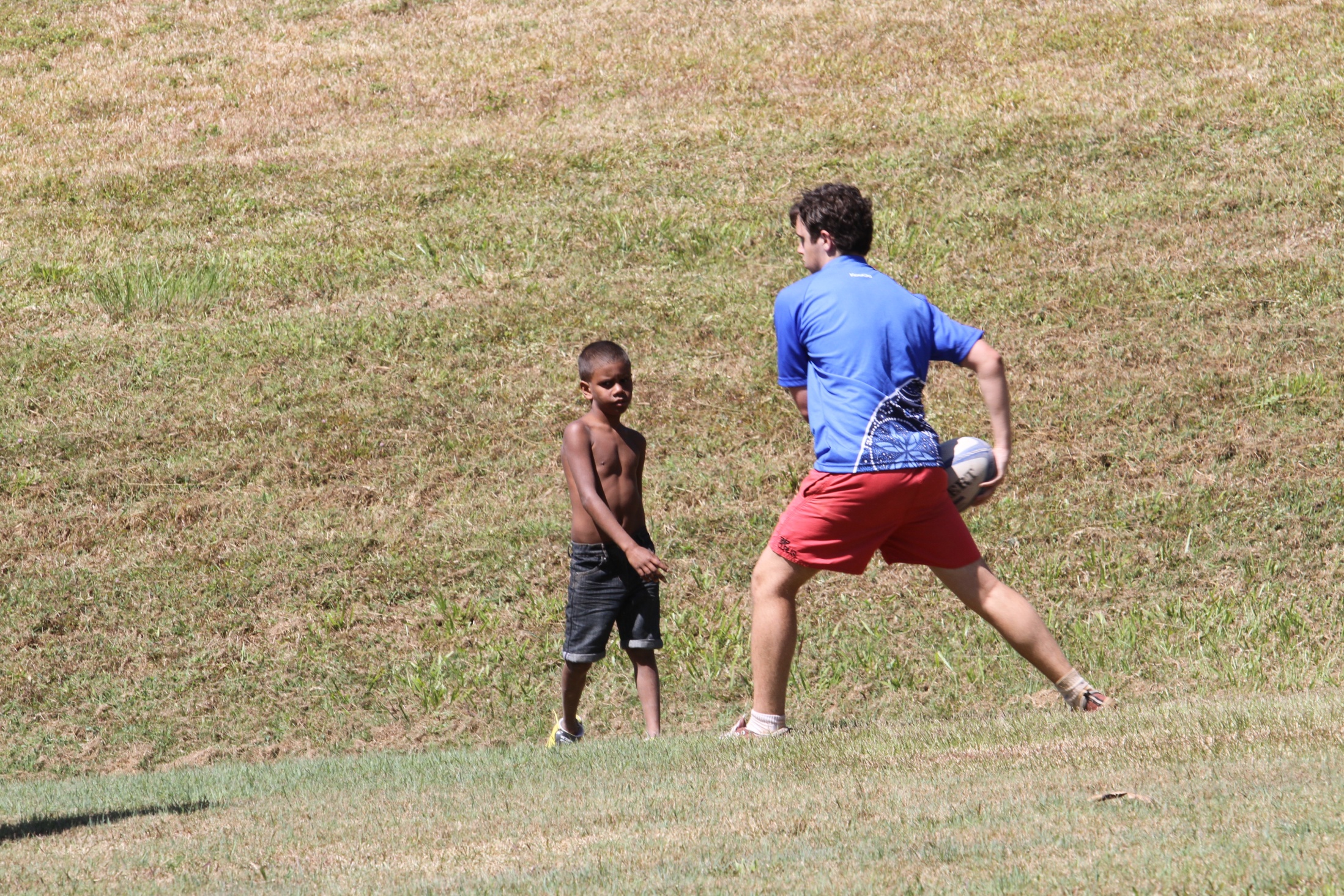 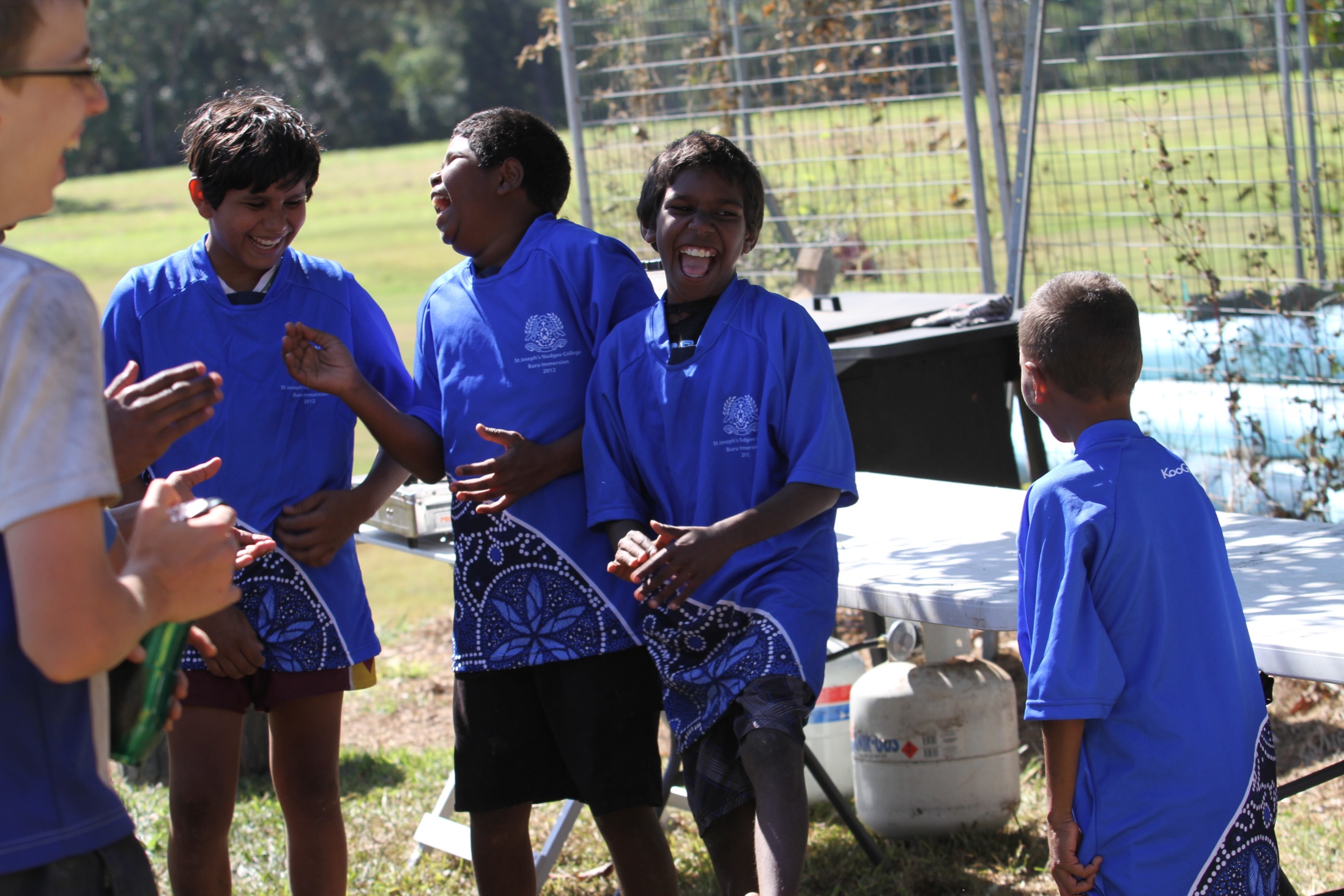 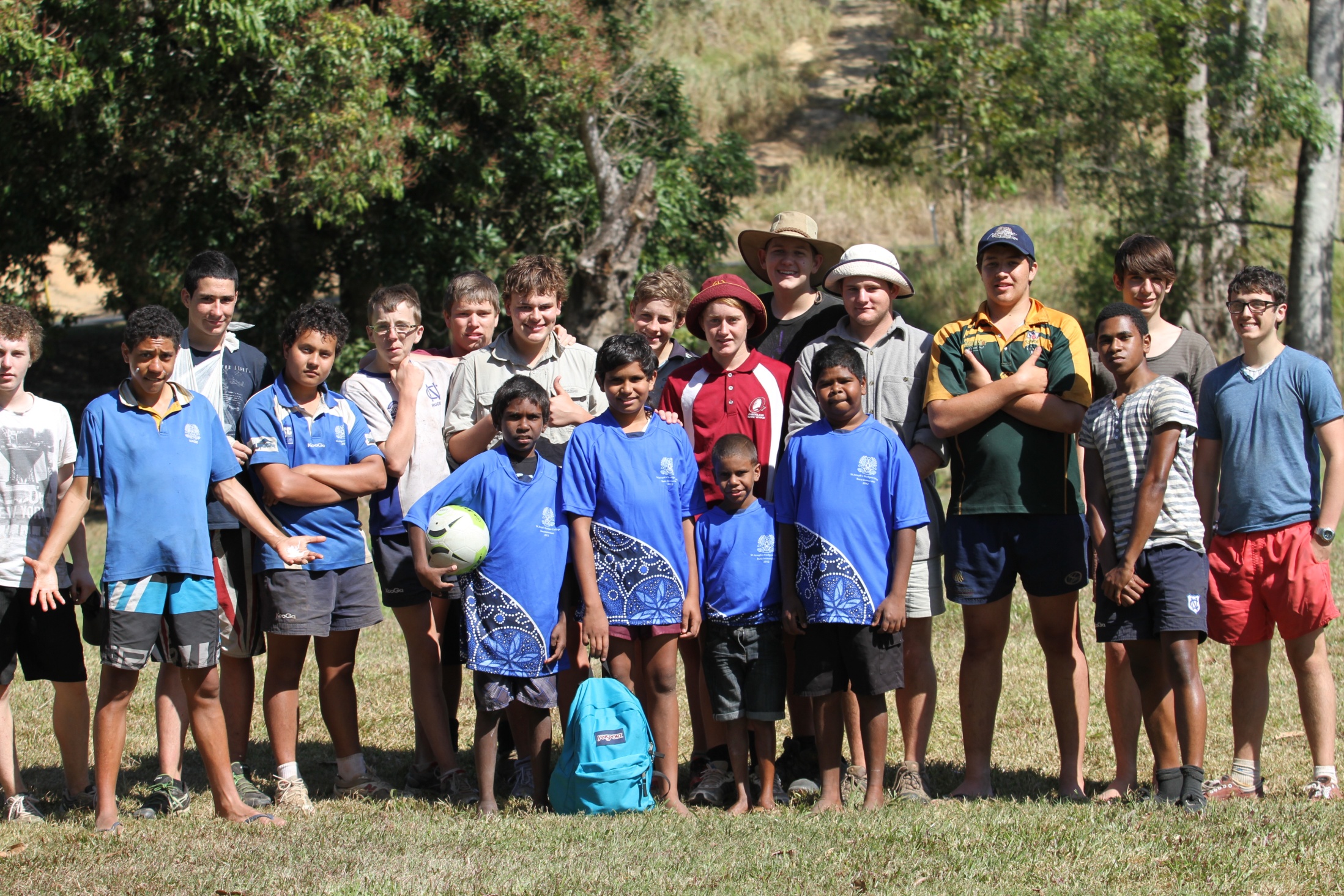 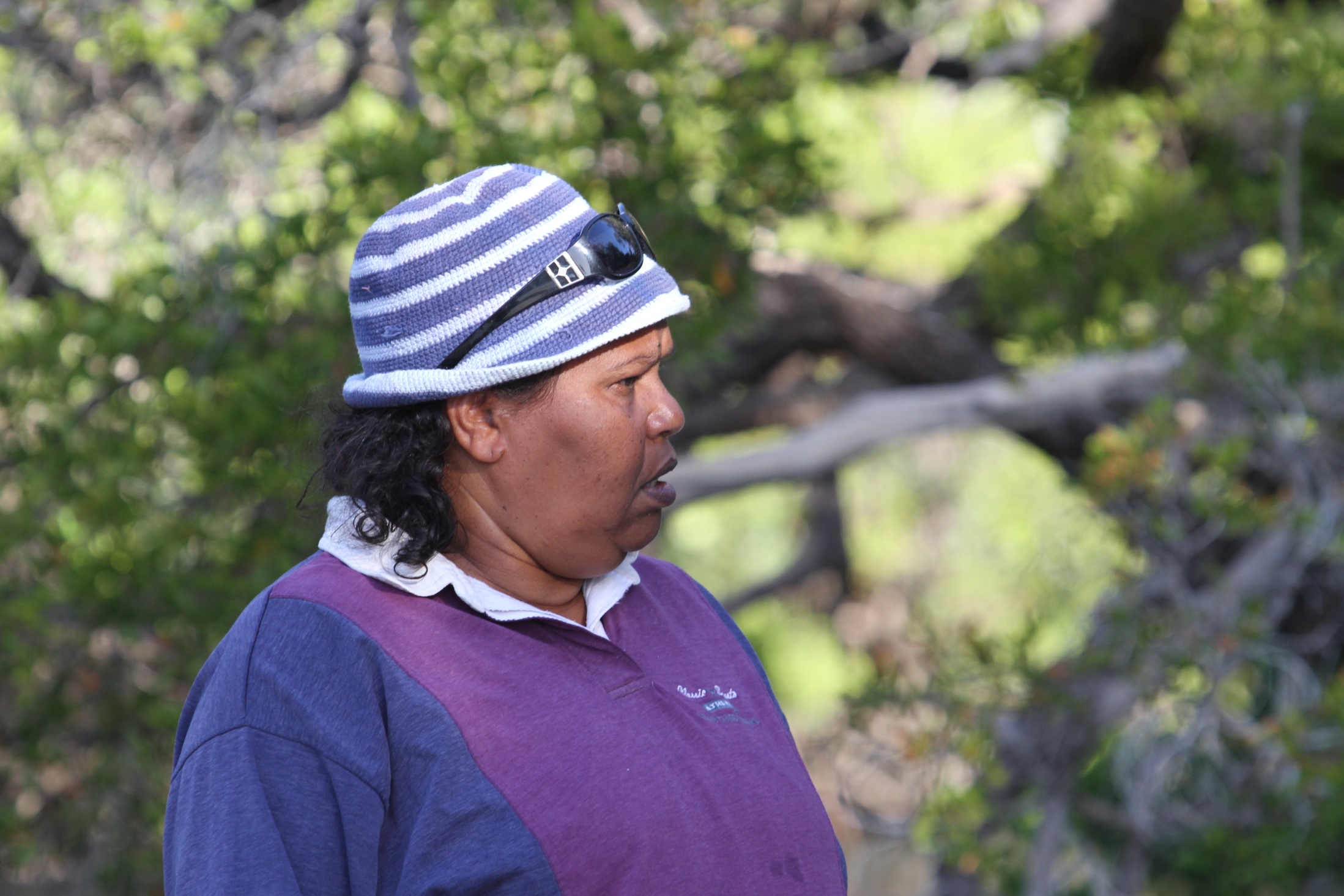 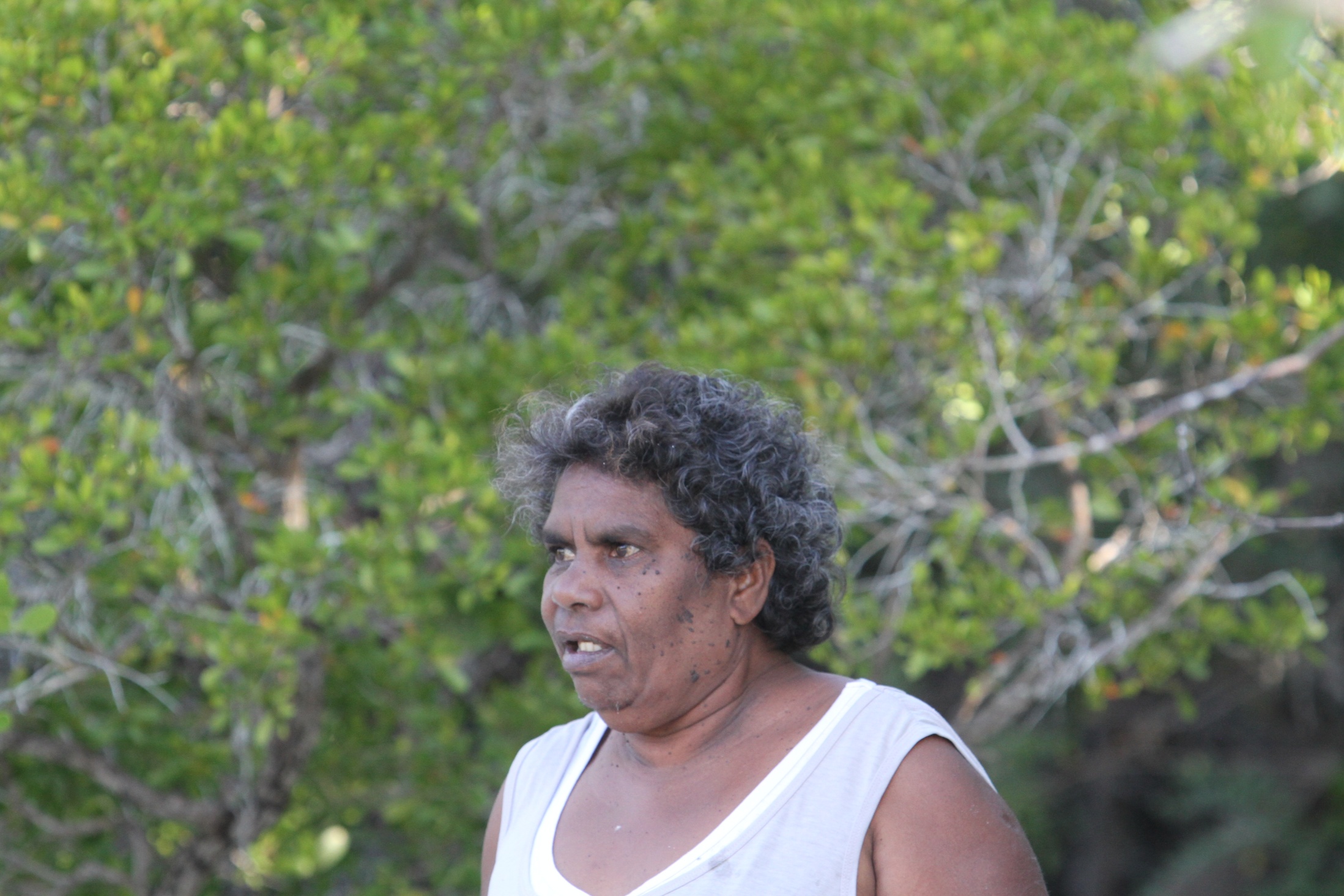 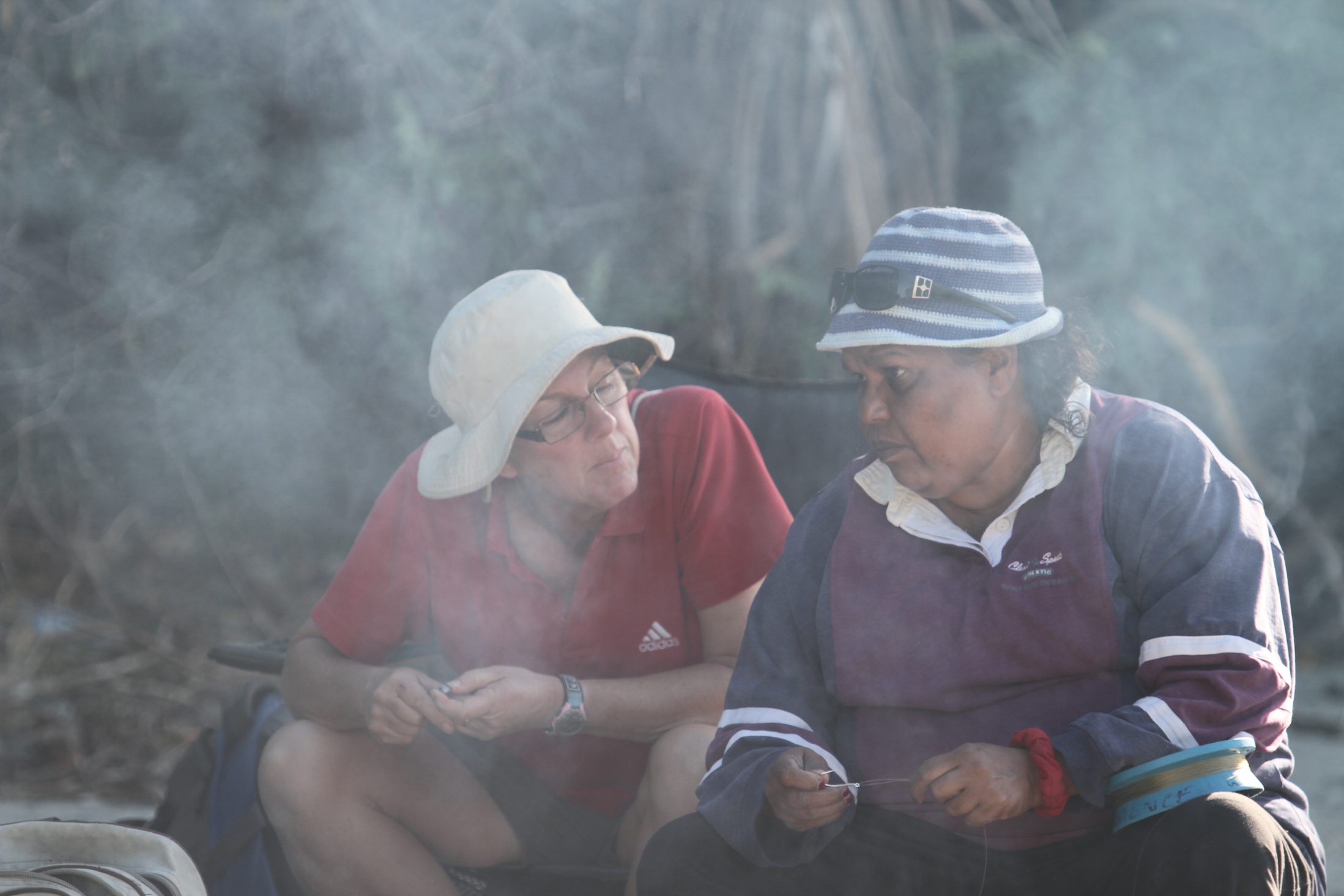 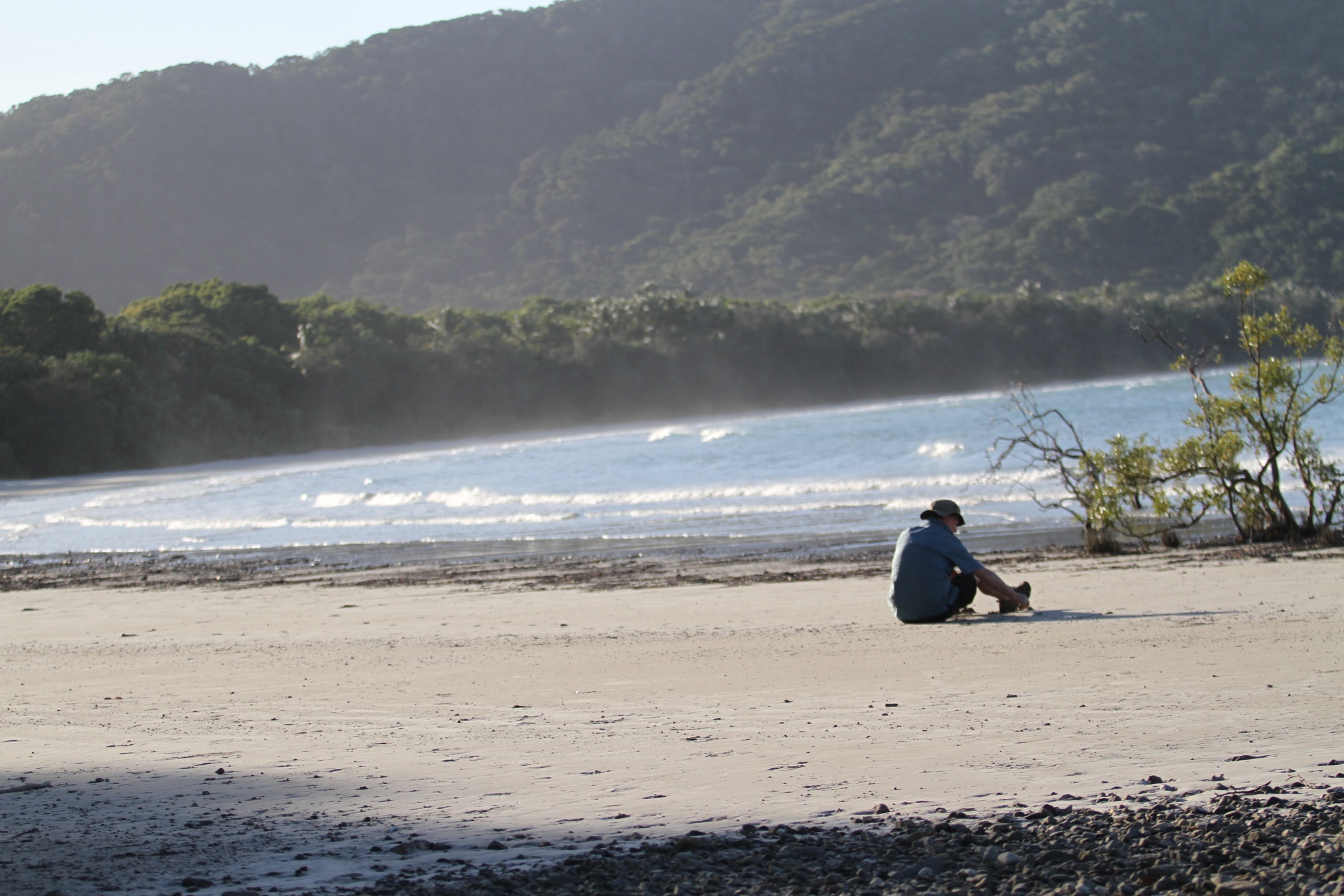 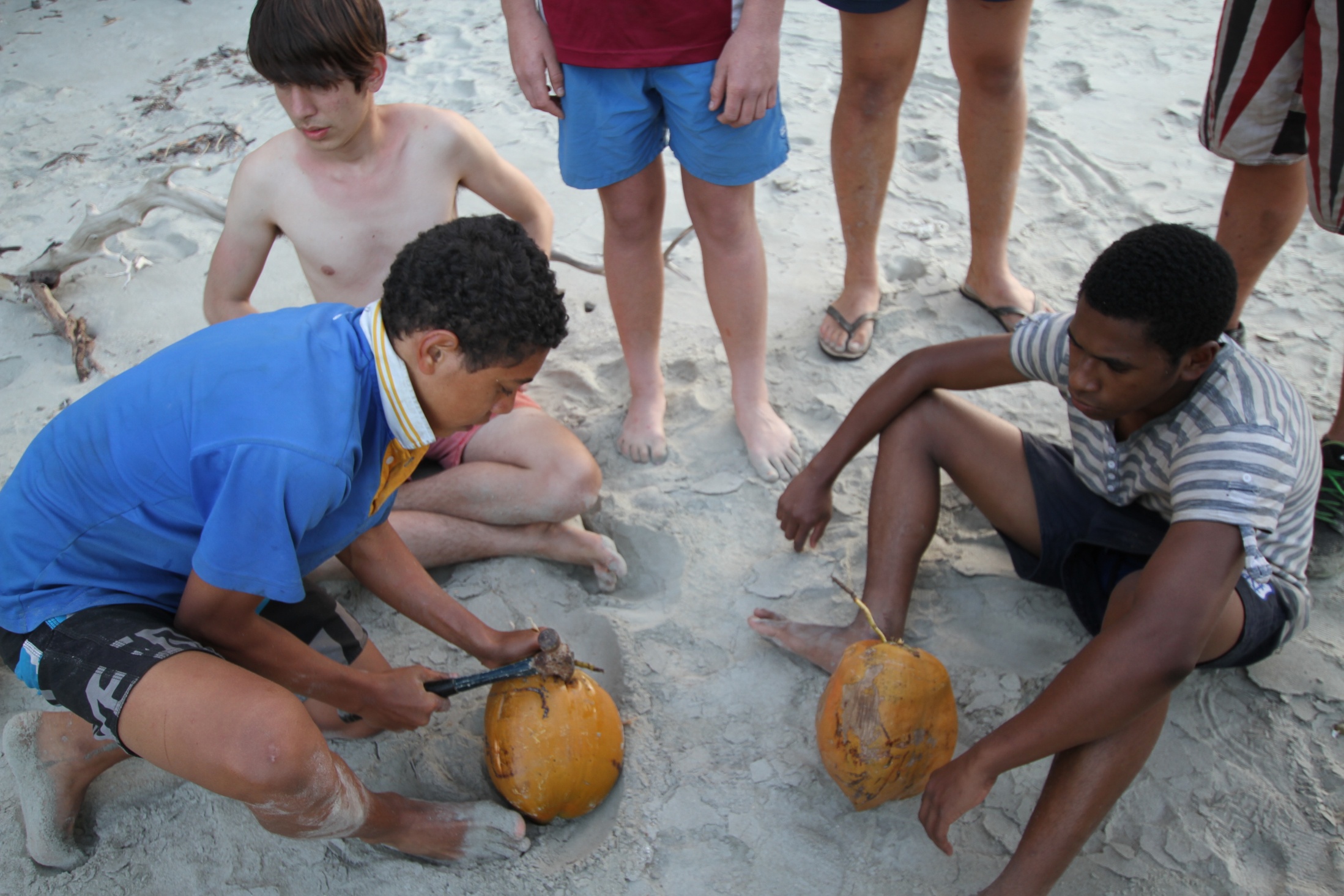 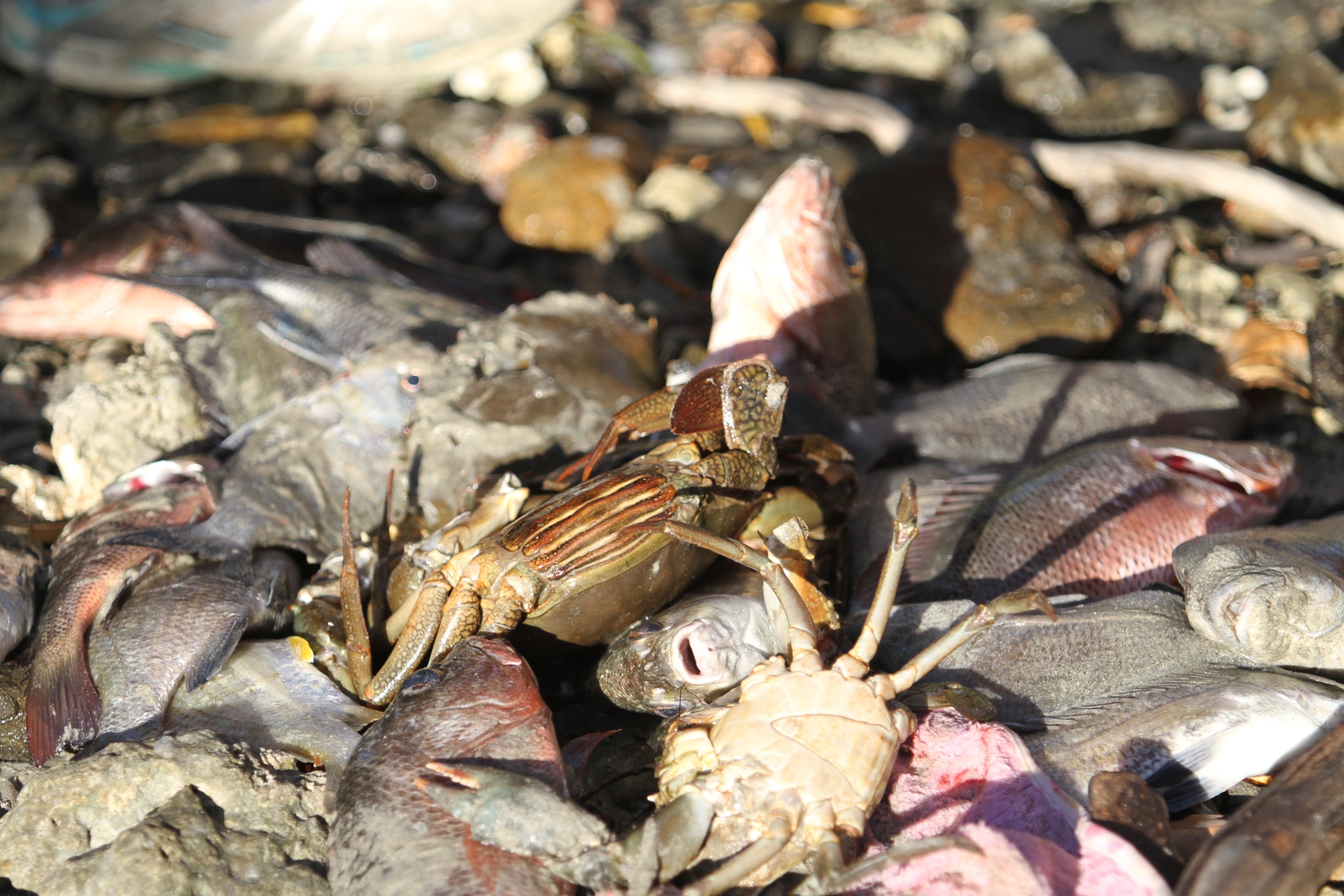 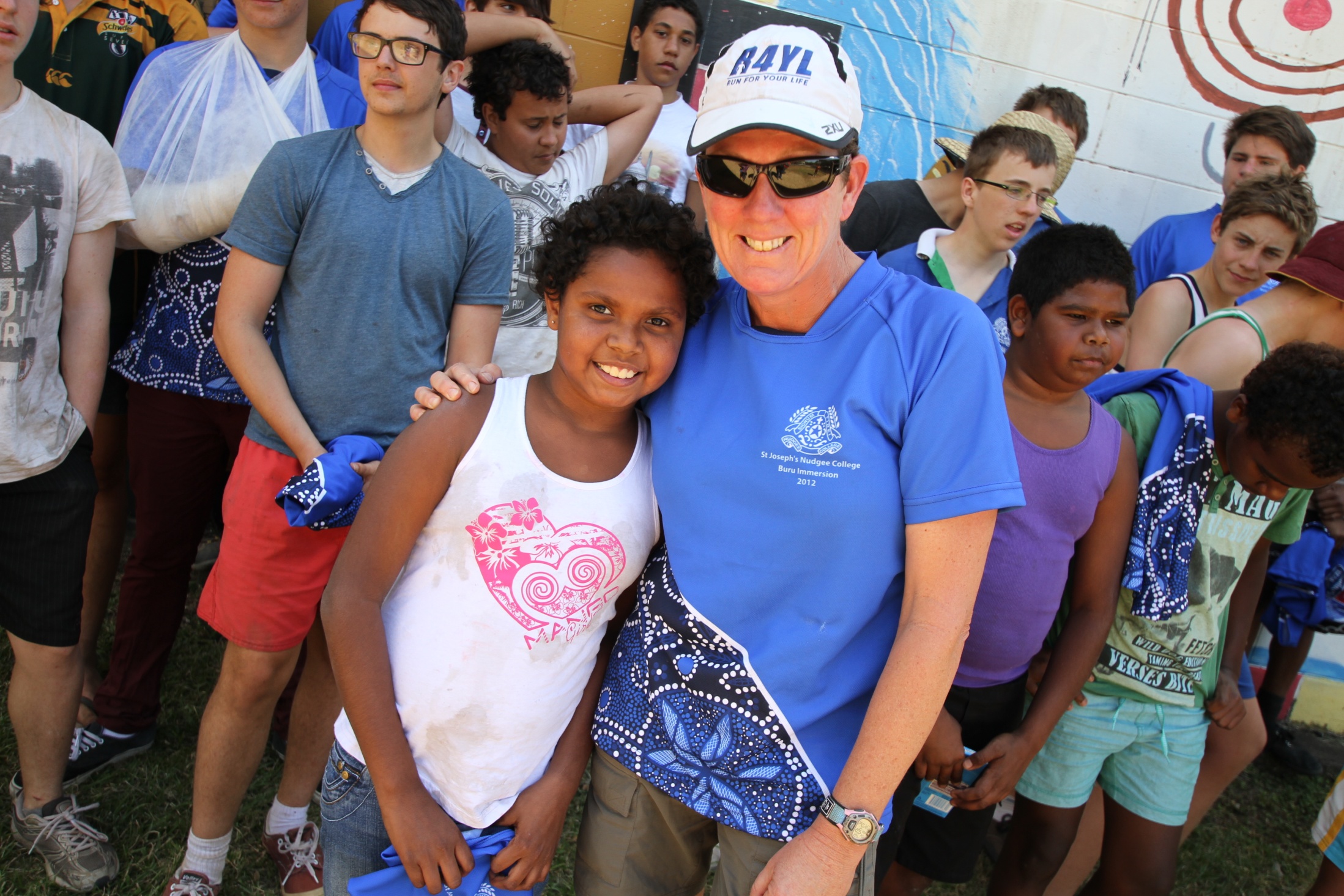 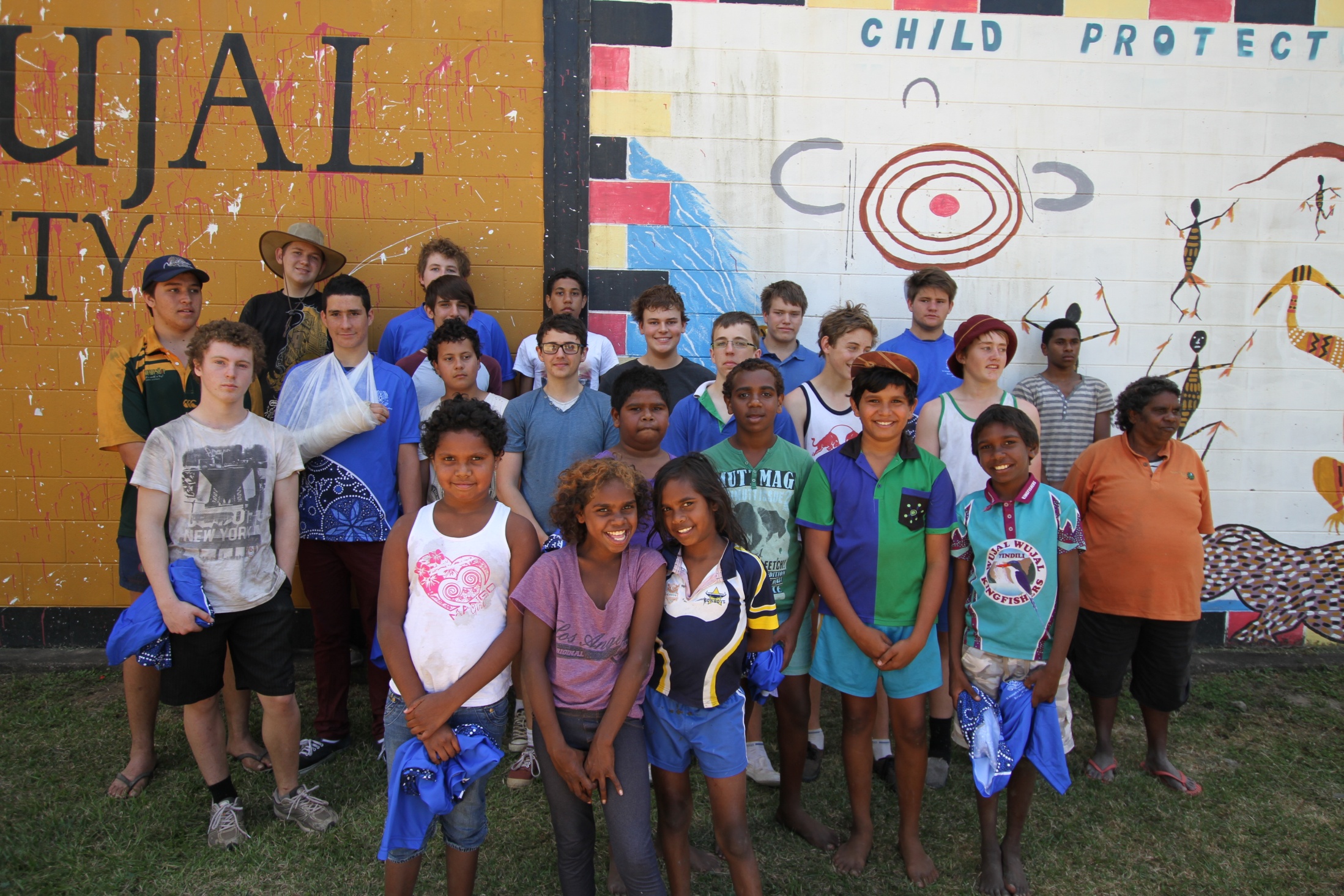 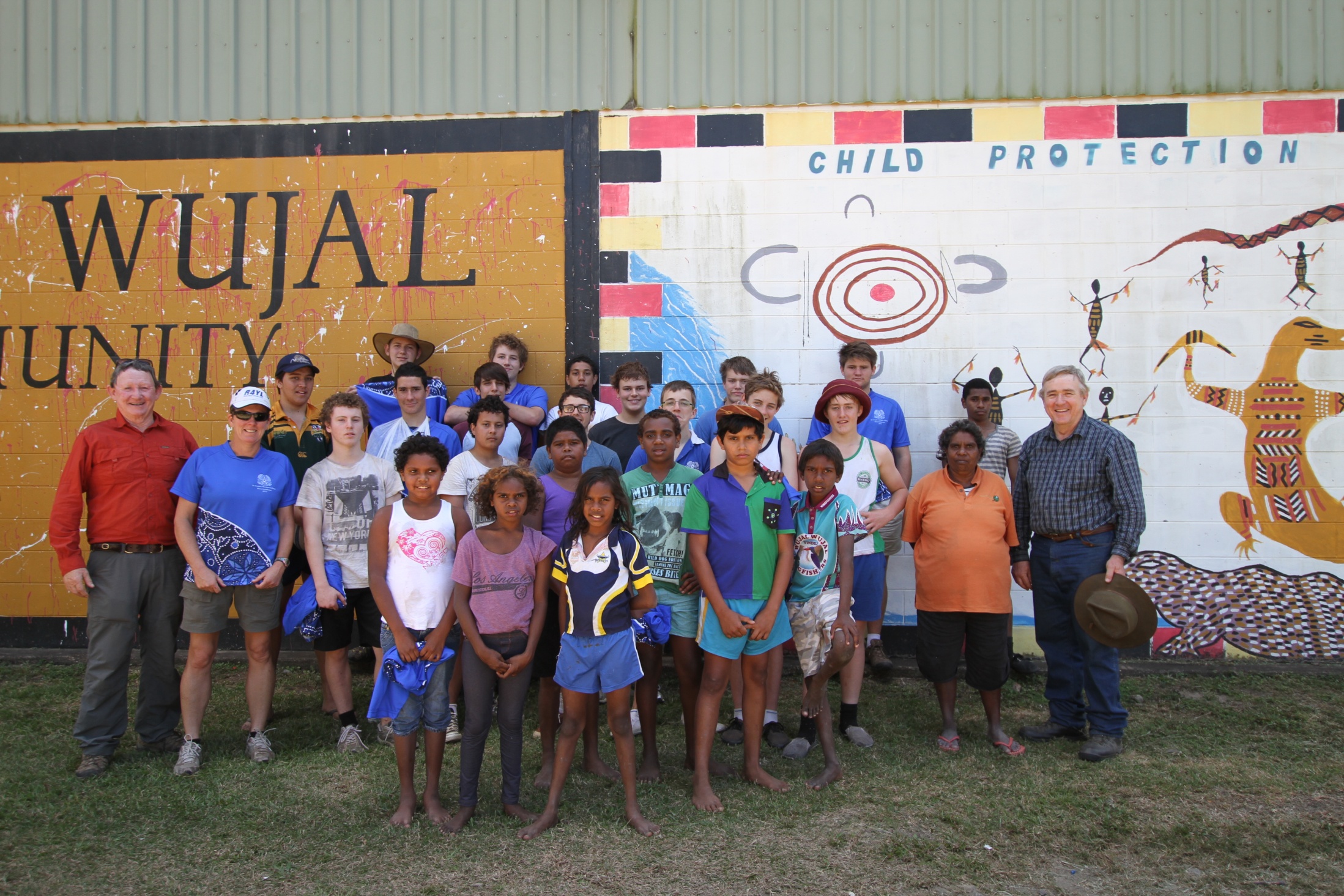